https://docs.google.com/presentation/d/1ZacxOFkixNATDjKINwXfODfGQuRLZYYp/edit#slide=id.p1
Стратегии подготовки к олимпиадам по английскому языкуМежрегиональный вебинар«СОЗДАНИЕ СРЕДЫ ДЛЯ ВОСПИТАНИЯ И РАЗВИТИЯ ТАЛАНТОВ»в рамках январского совещания работников образования Республики Саха (Якутия) “Качество образования: методические аспекты
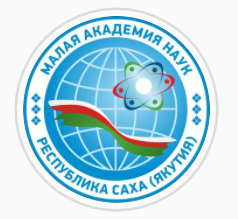 27.01.2022
Колесников Д.П.
Стратегии подготовки к олимпиадам по английскому языкуМежрегиональный вебинар«СОЗДАНИЕ СРЕДЫ ДЛЯ ВОСПИТАНИЯ И РАЗВИТИЯ ТАЛАНТОВ»в рамках январского совещания работников образования Республики Саха (Якутия) “Качество образования: методические аспекты
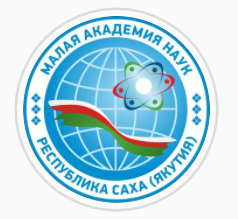 27.01.2022
Колесников Д.П.
Equipment for the ascent(inside)
Linguistic drive and curiosity
Commitment
Willpower
Persistence
Regularity
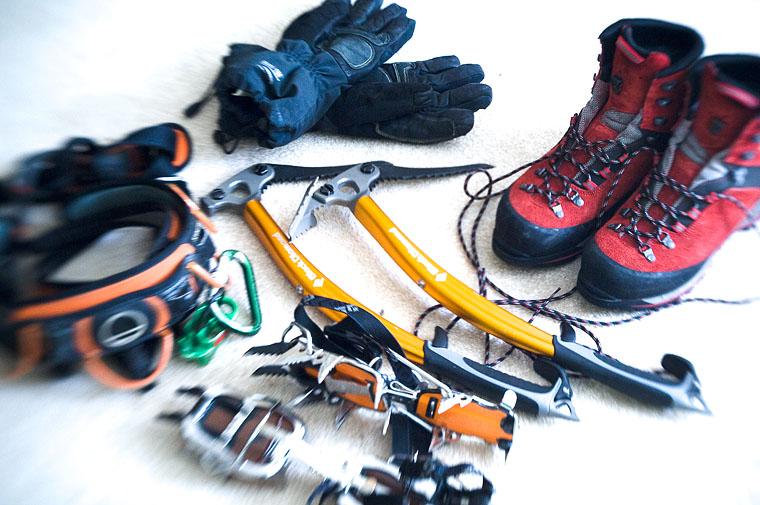 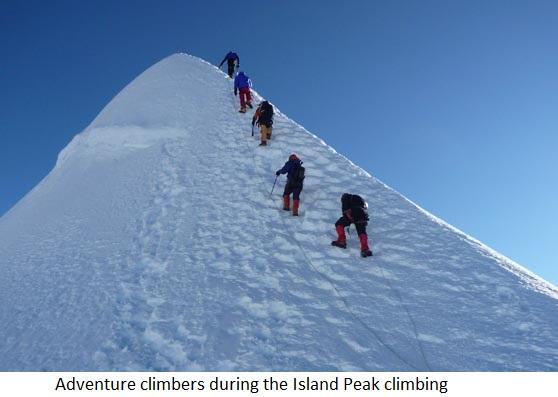 Climbing the peak
The Main Principle of the English Olympiad:
Your knowledge
Output
Input
Your knowledge
Output
Input
1.Grammar

2.Vocabulary 

Both through:
Listening 
Reading
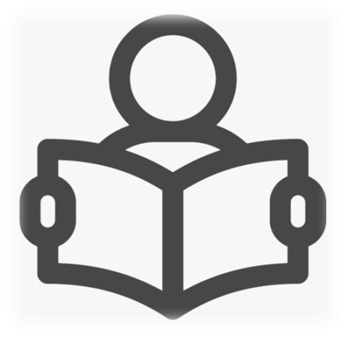 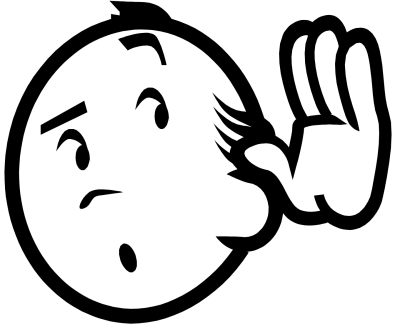 Your knowledge
Output
Input
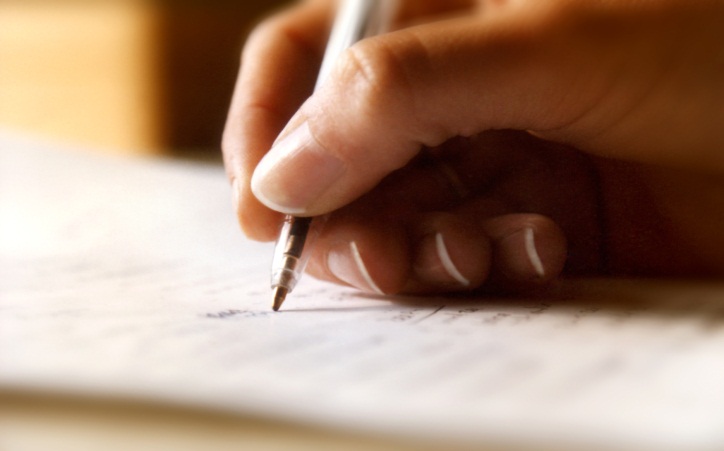 1.Grammar

2.Vocabulary
Writing
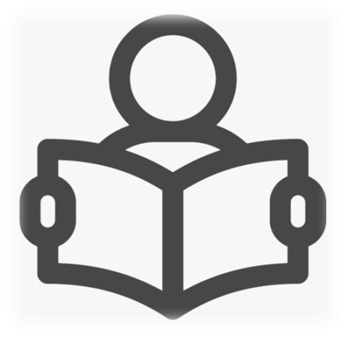 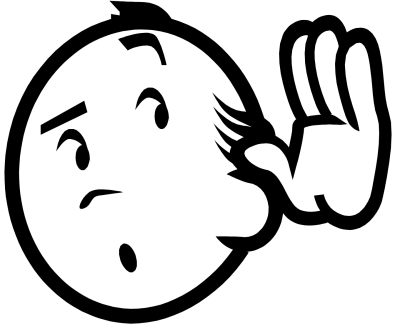 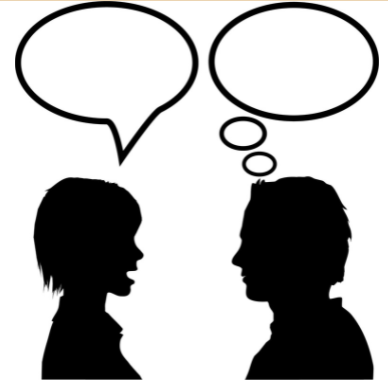 Speaking
Hard work on a regular basis
5 hours every day minimum (including weekends, holidays, vacations)
“day’s first hour” rule
summer – the season of the great self-work
quiet, clean workplace
have all necessary materials nearby
practice all language skills every day
think about increasing your productivity
copybooks
Grammar and Vocabulary
Grammar in Use by Raymond Murphy (Intermediate)
Desk self-work
Reading more
Cambridge “in Use” series



“Practice makes perfect.”
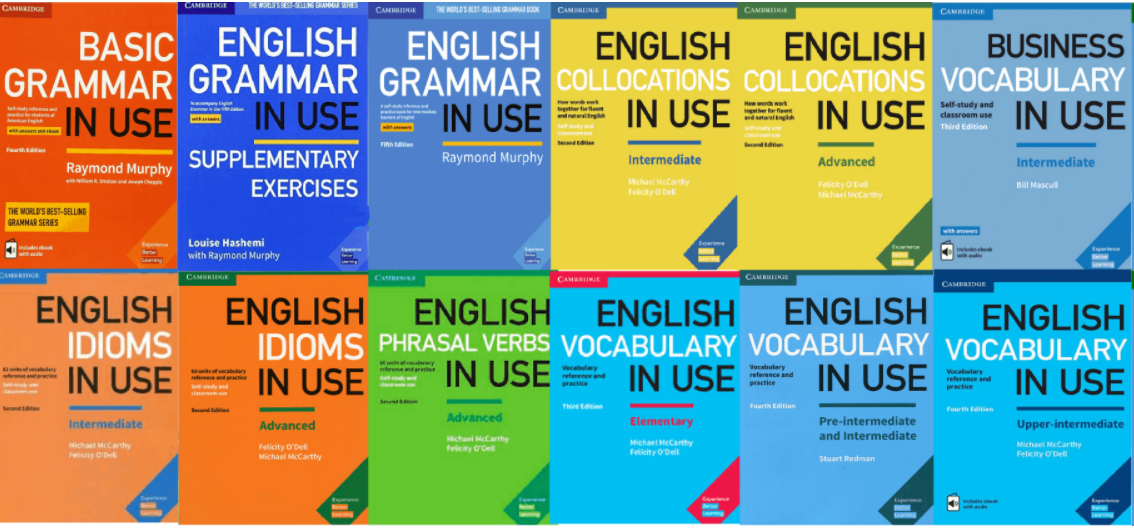 Writing
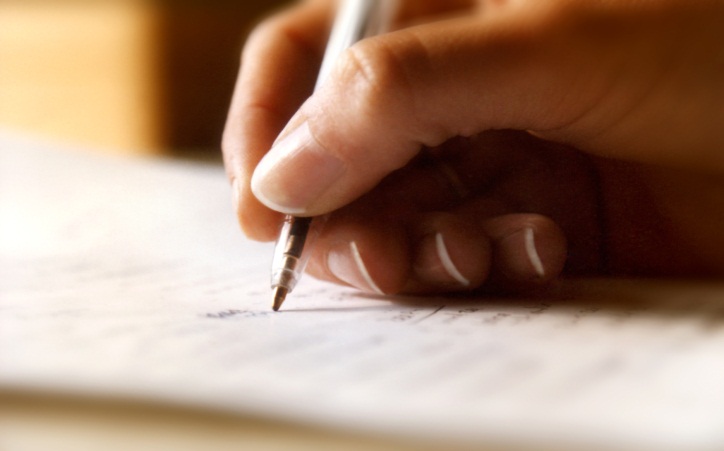 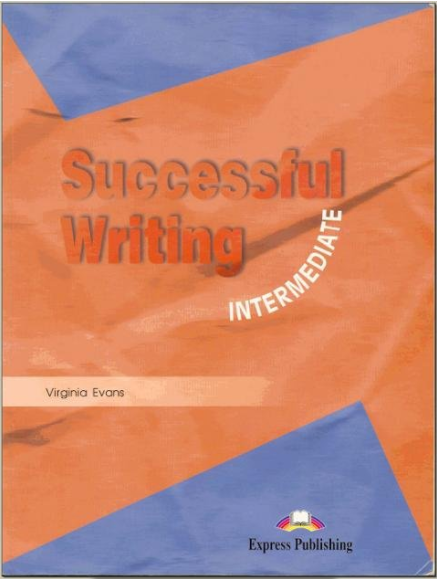 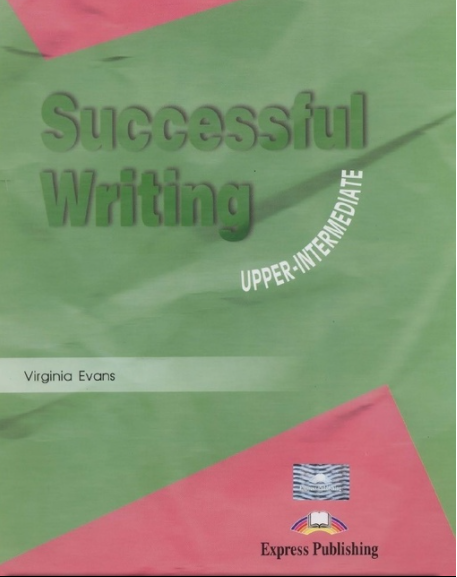 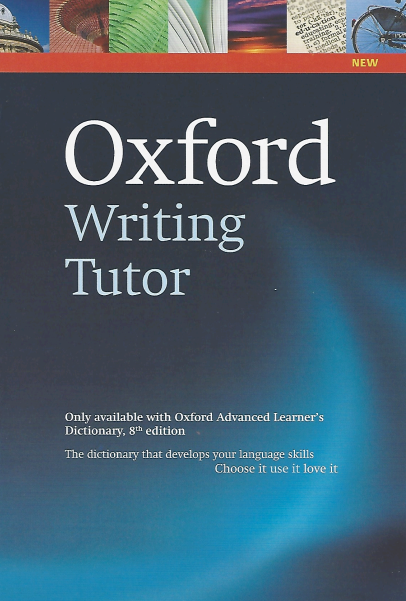 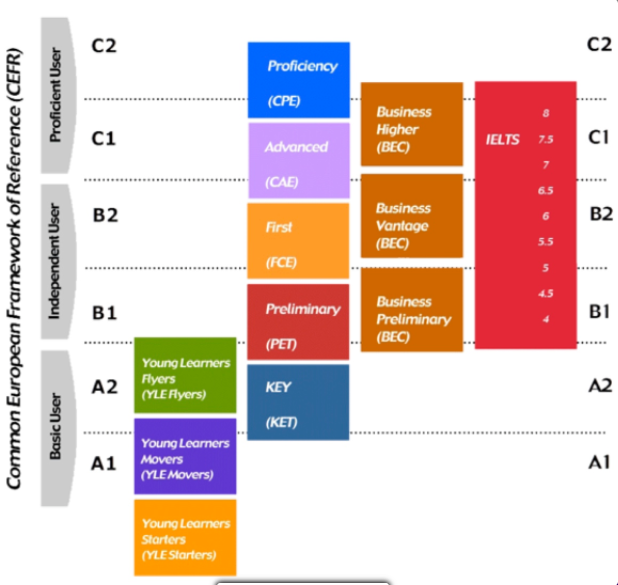 Топ-10 ресурсов для подготовки
1. ENGLISHREVEALEDwww.englishrevealed.co.uk
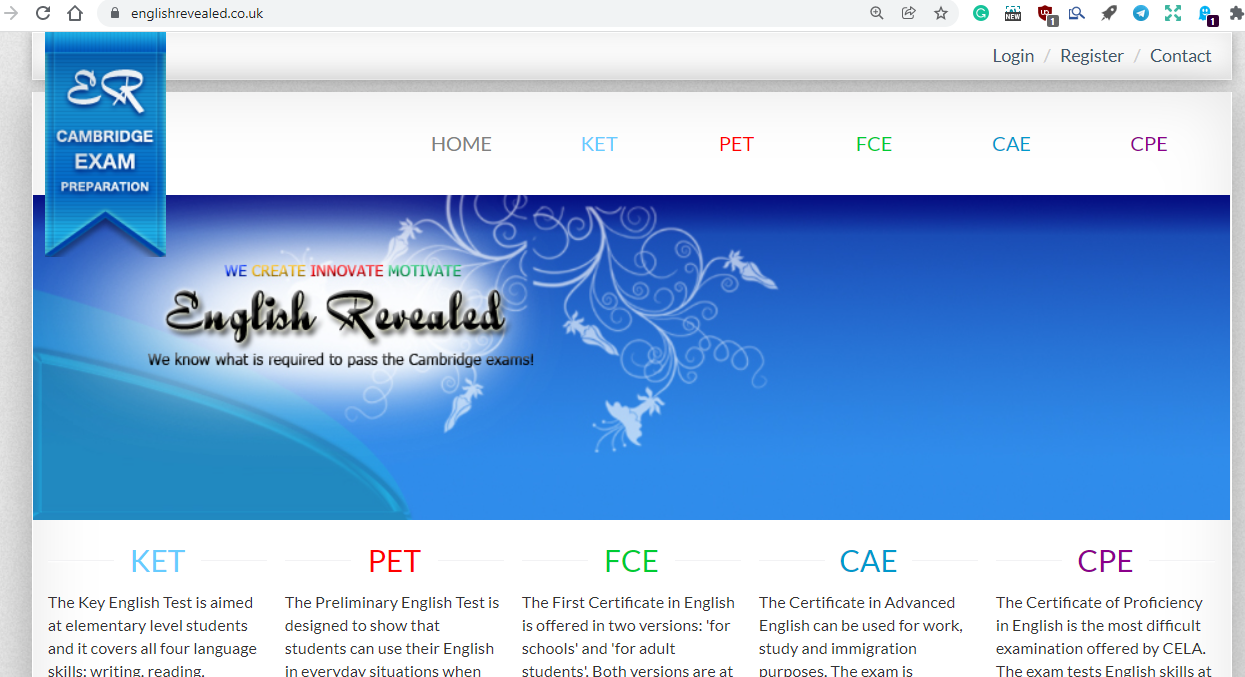 1. ENGLISHREVEALED
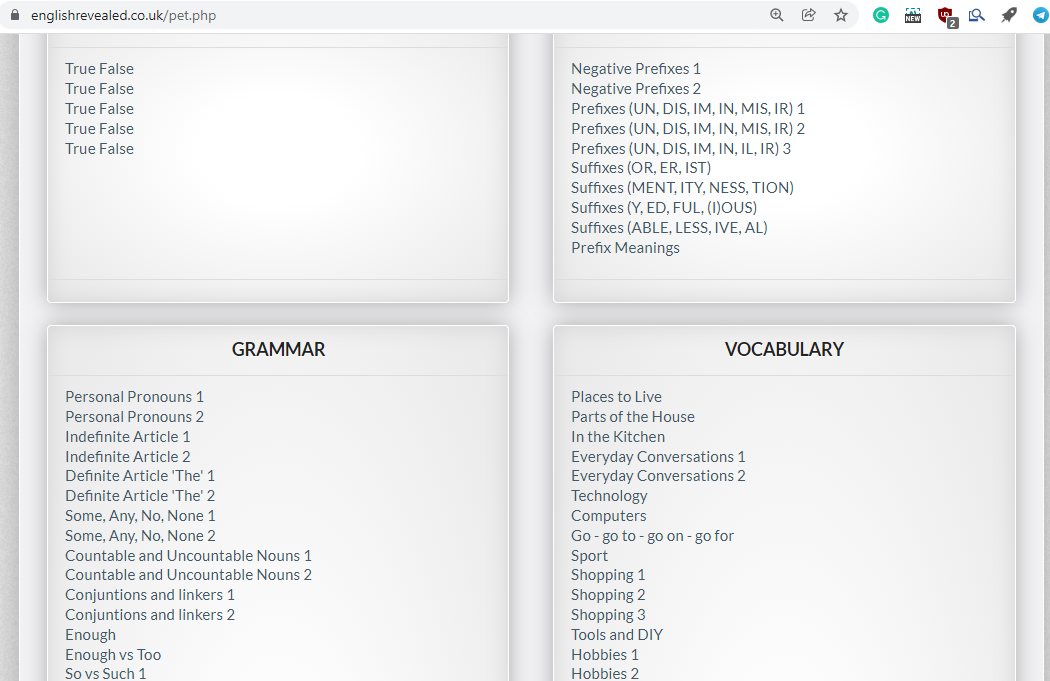 1. ENGLISHREVEALED
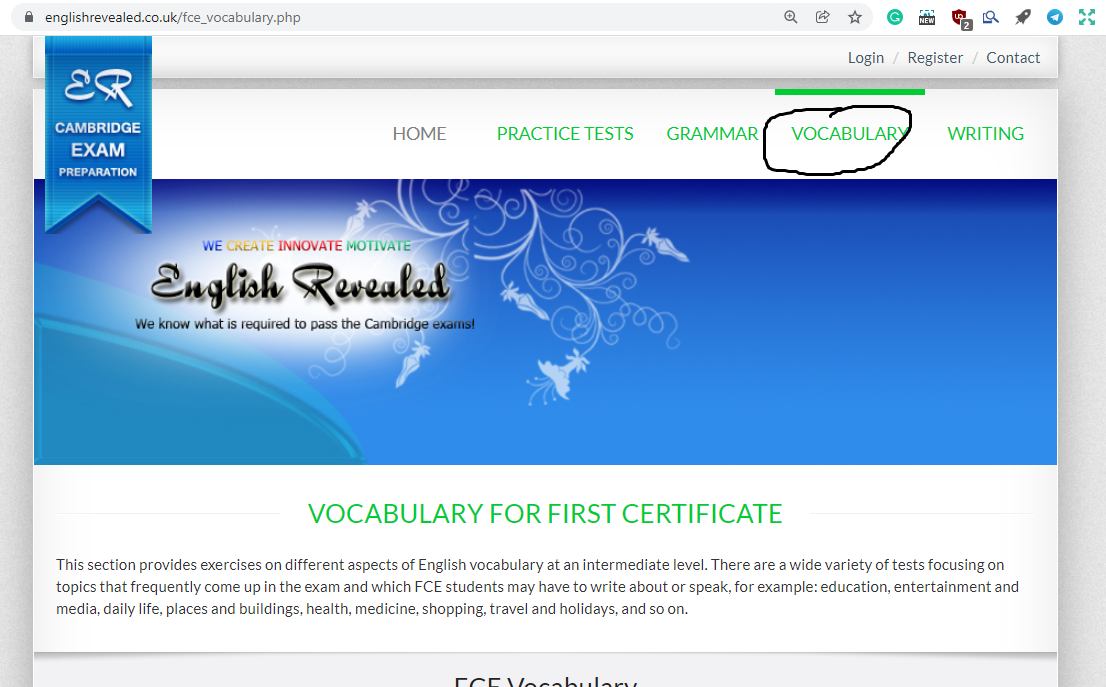 1. ENGLISHREVEALED
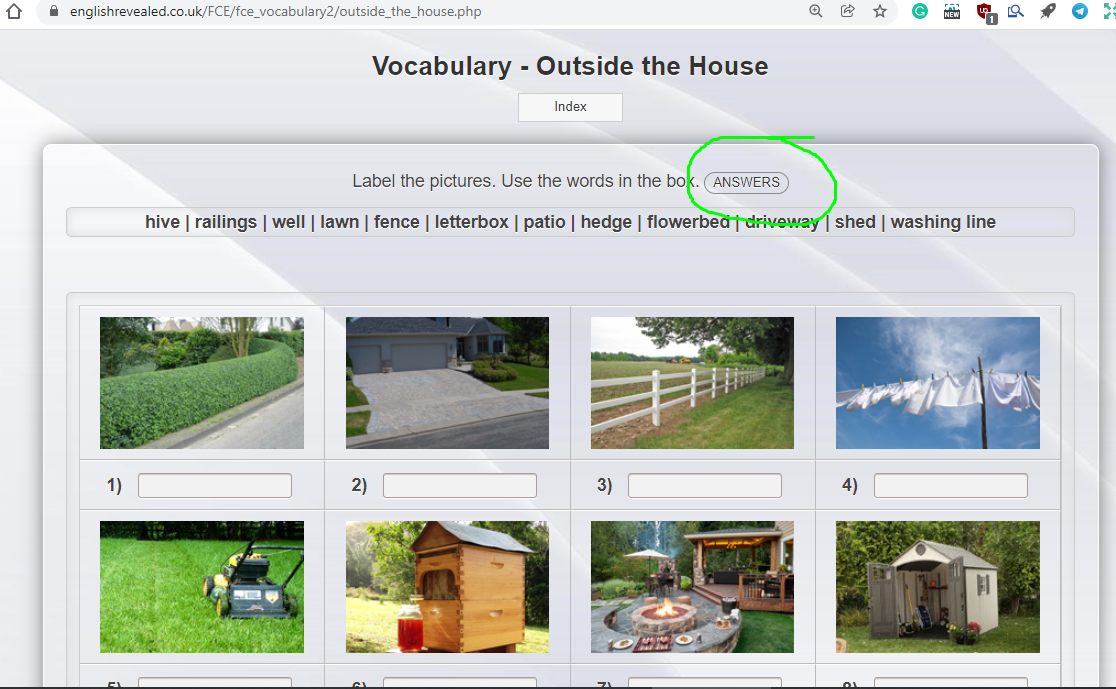 2. UPWEGOwww.upwego.ru
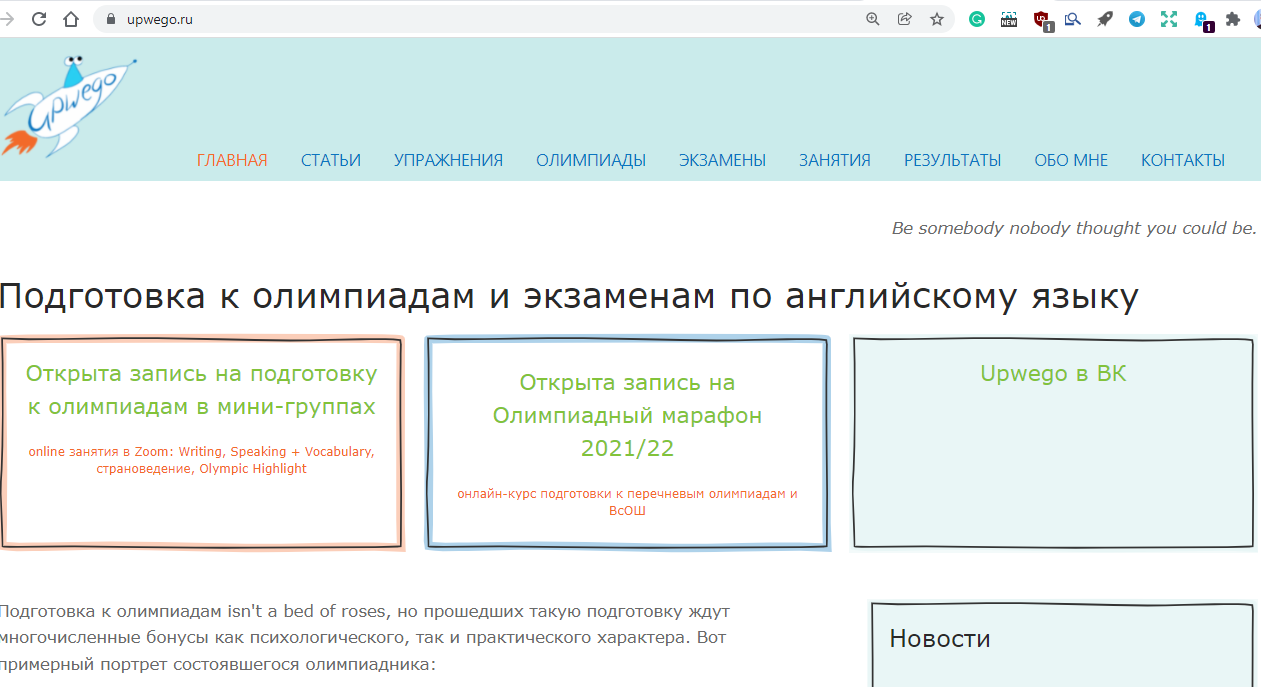 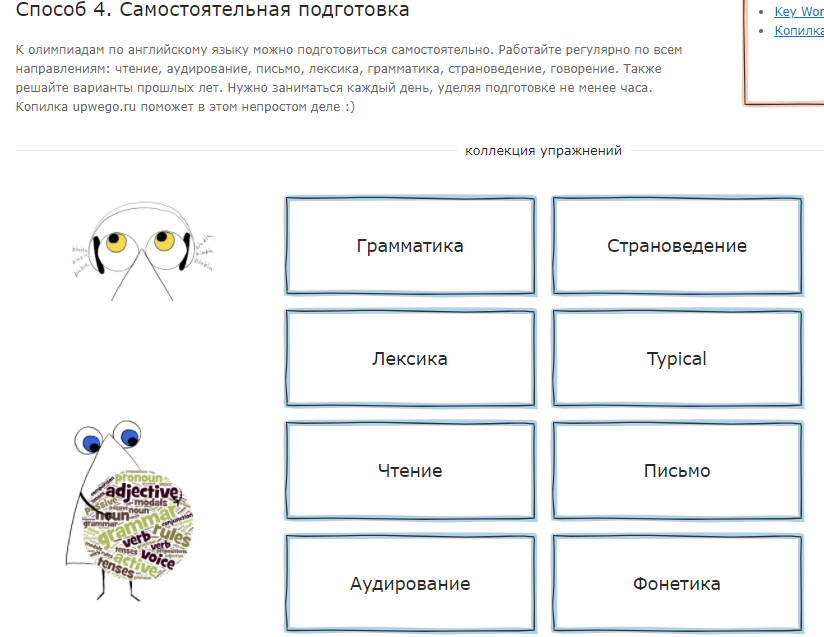 2. UPWEGOwww.upwego.ru
2. UPWEGOwww.upwego.ru
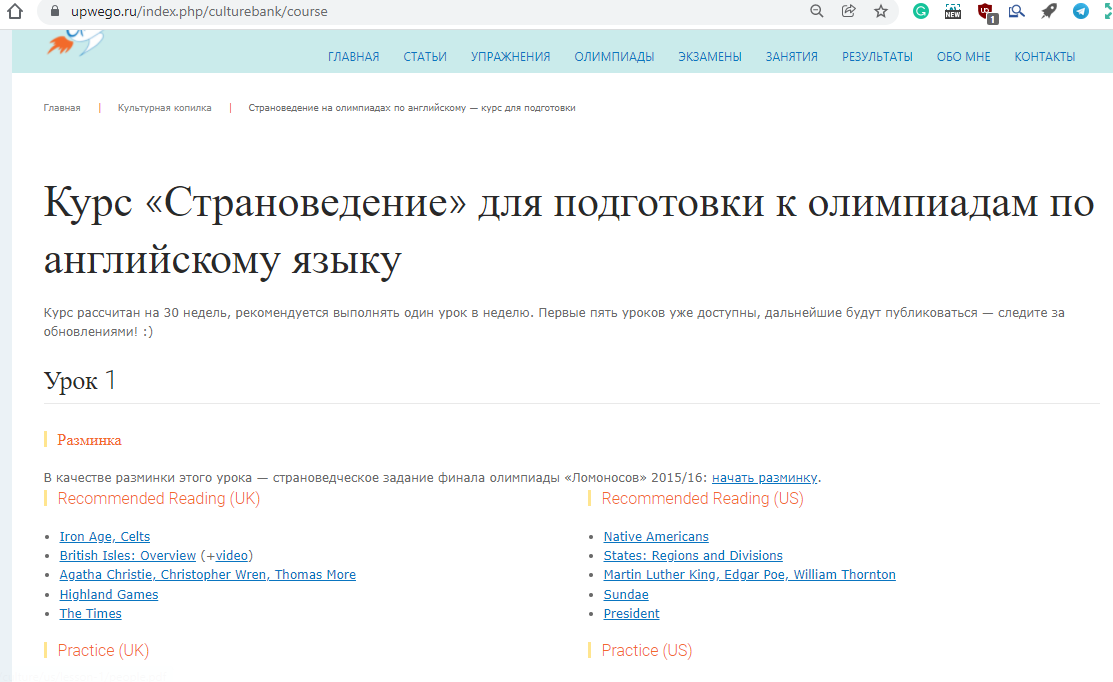 2. UPWEGOwww.upwego.ru
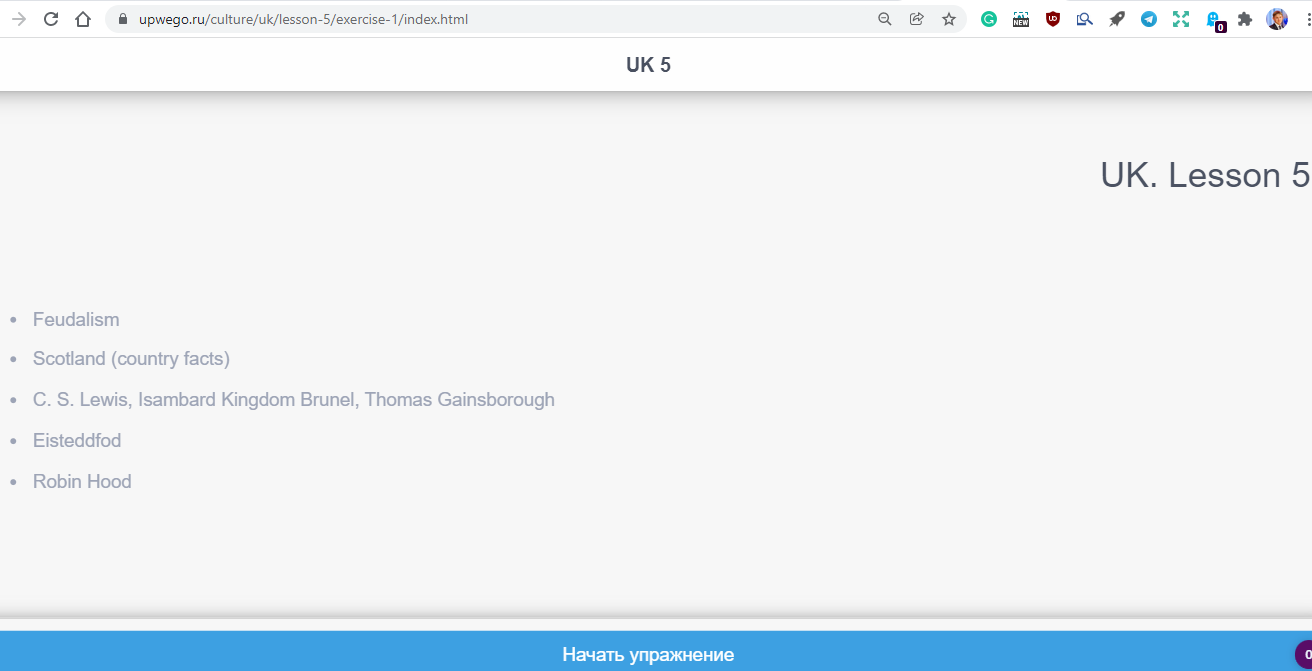 2. UPWEGOwww.upwego.ru
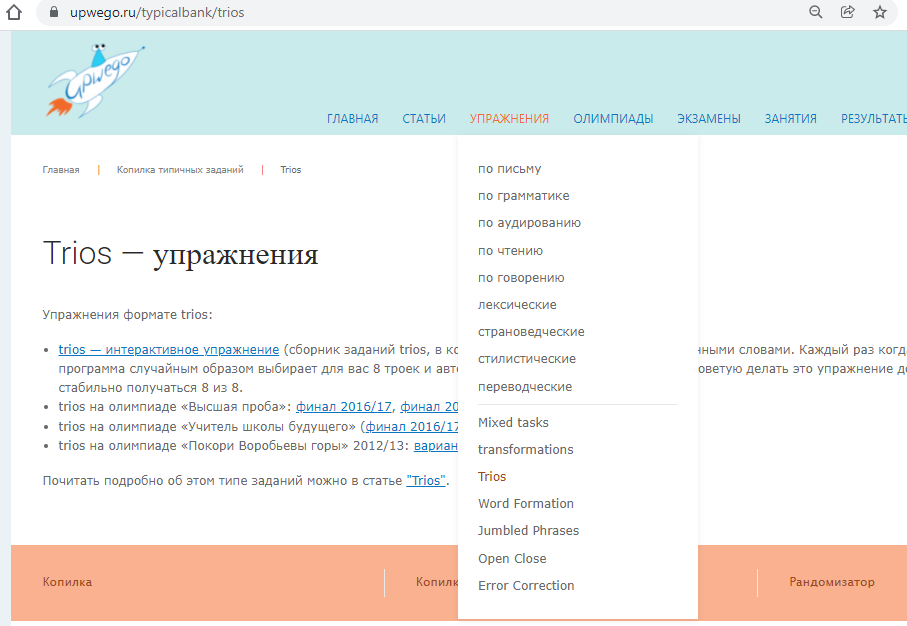 2. UPWEGOwww.upwego.ru
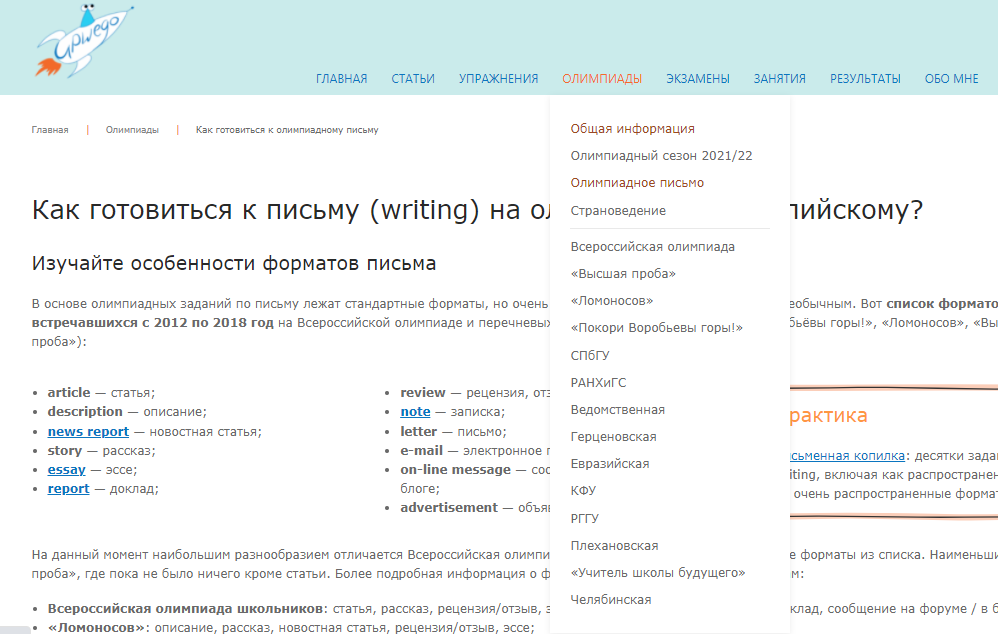 3. VK OLYMPWAYwww.vk.com/climbolympus
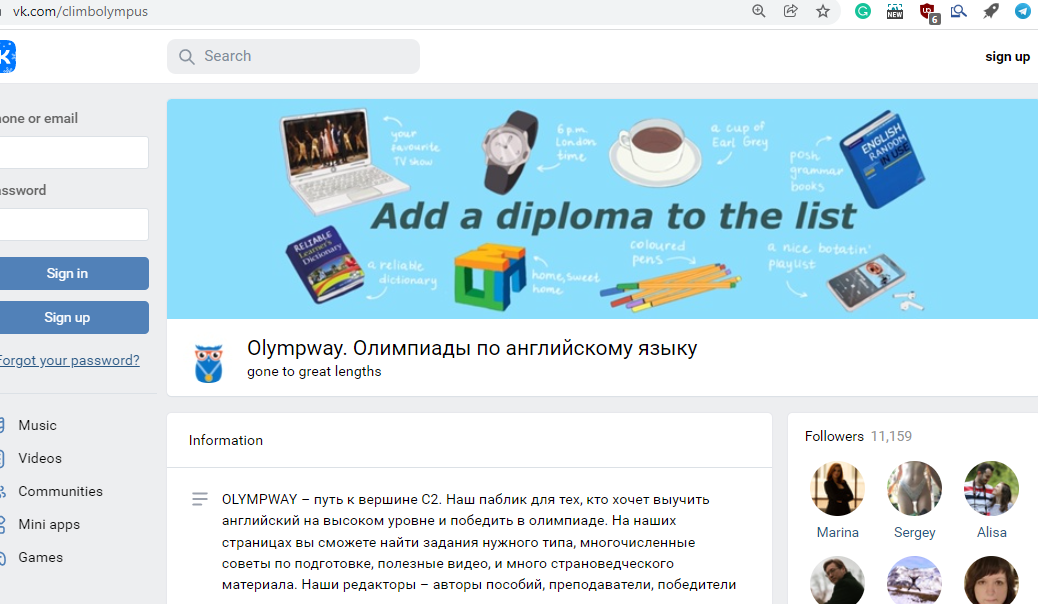 3. VK OLYMPWAYwww.vk.com/climbolympus
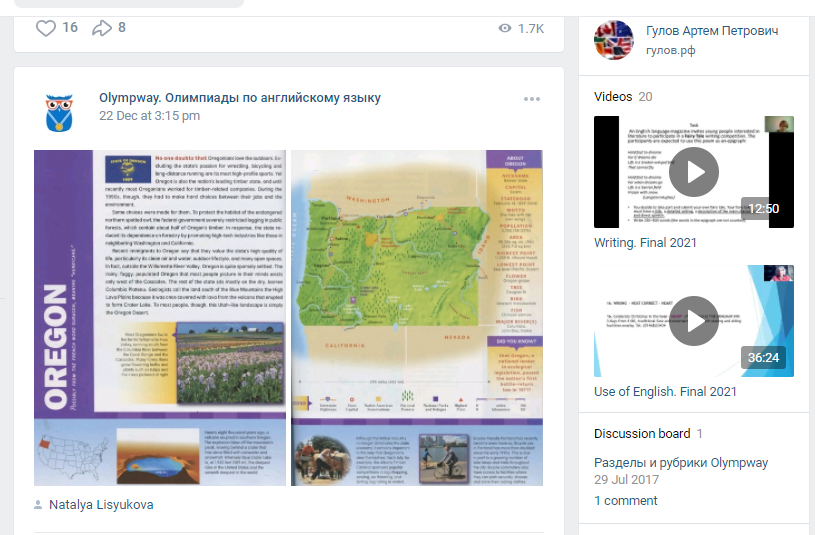 3. VK OLYMPWAYwww.vk.com/climbolympus
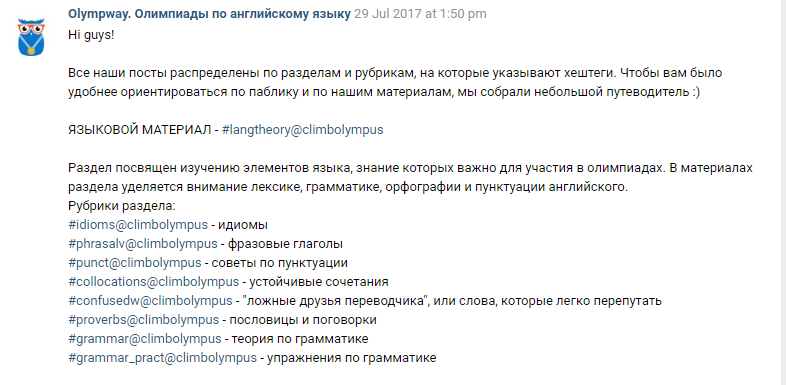 3. VK OLYMPWAYwww.vk.com/climbolympus
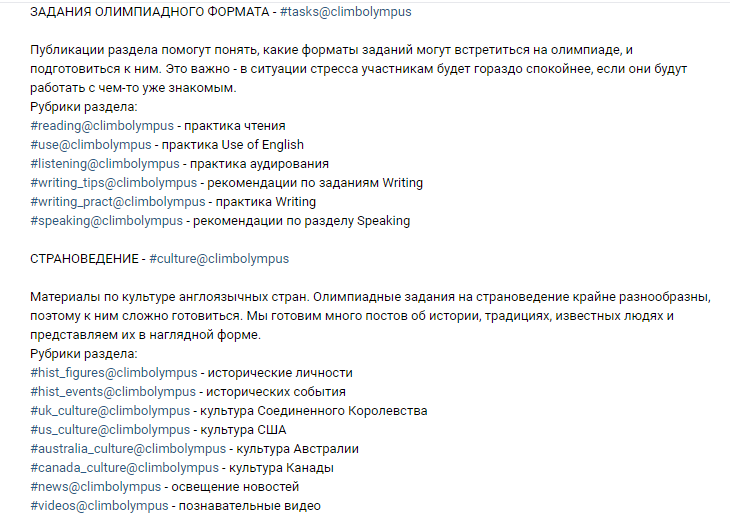 4. GREAT LENGTHS & Olympiad Builder
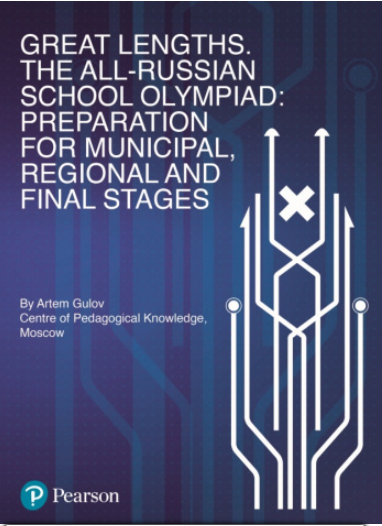 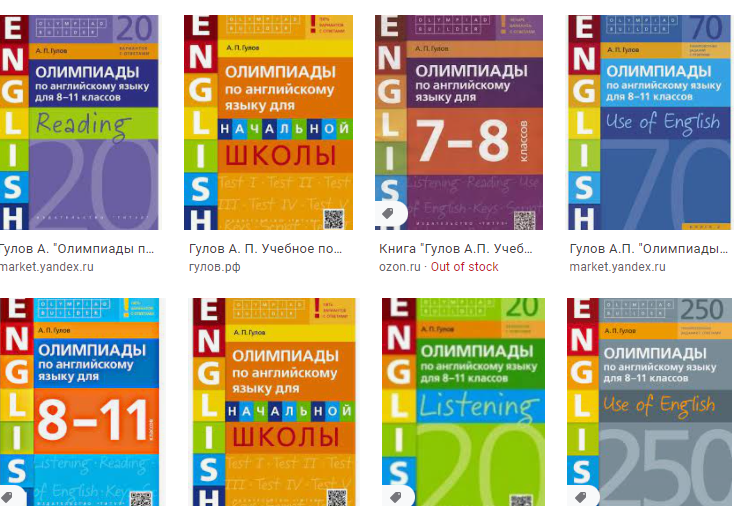 4. GREAT LENGTHS & Olympiad Builder
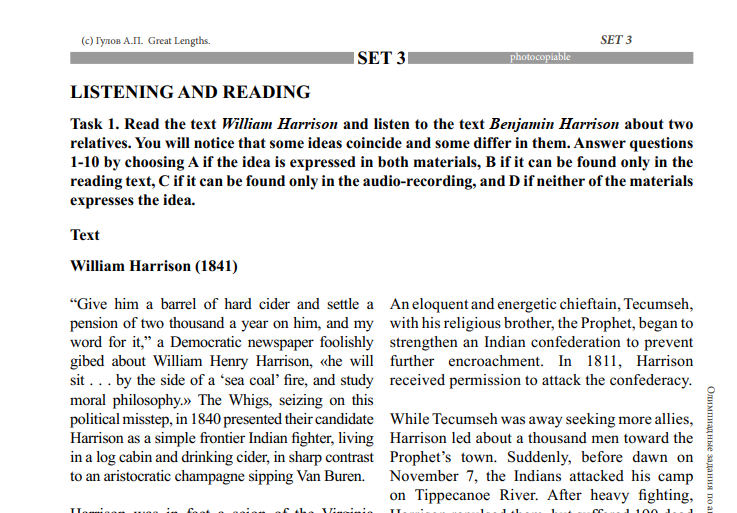 4. GREAT LENGTHS & Olympiad Builder
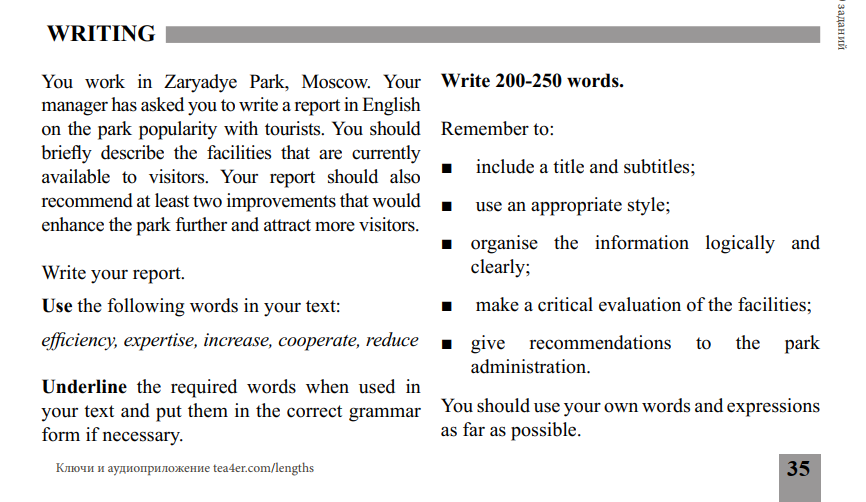 5. ENGLISH.MOSOLYMPhttps://english.mosolymp.ru/vos
5. ENGLISH.MOSOLYMPhttps://english.mosolymp.ru/vos
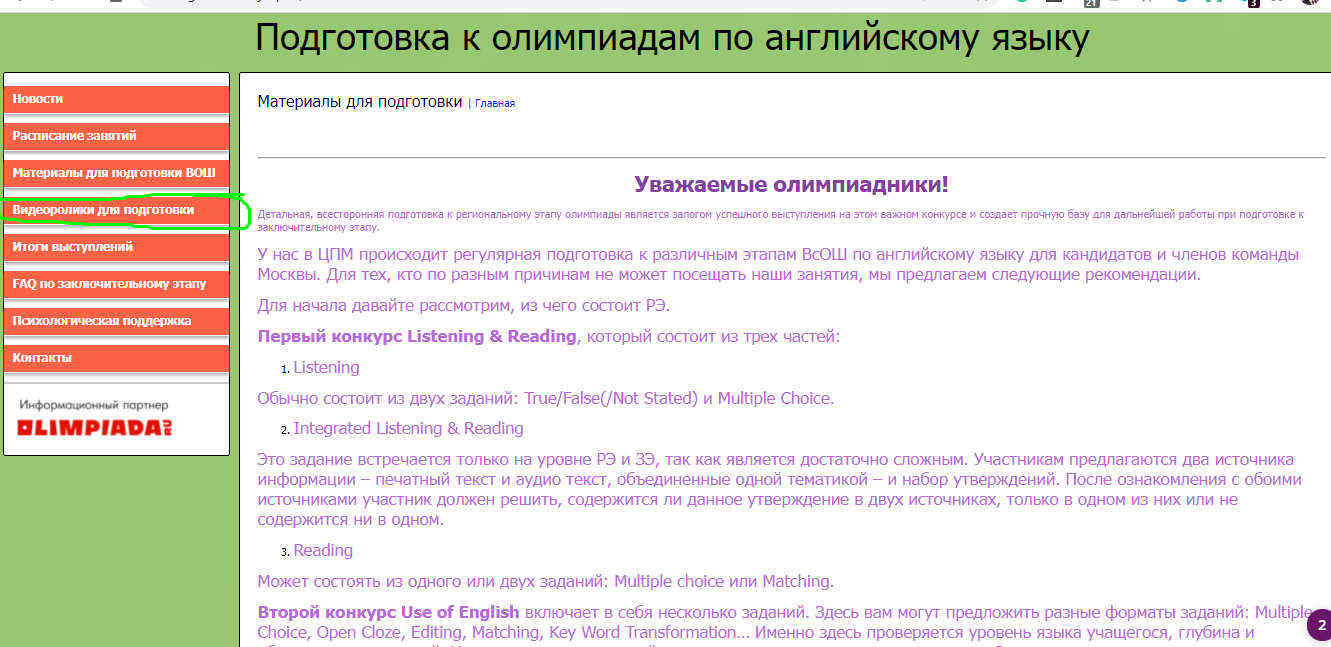 6. ENGLISH.MOSOLYMPКурс по страноведению
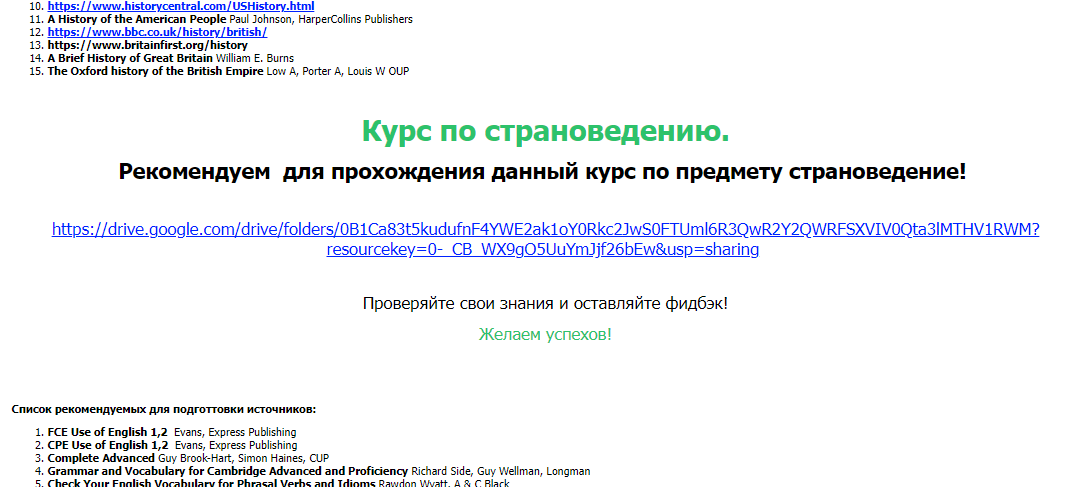 6. ENGLISH.MOSOLYMPКурс по страноведению
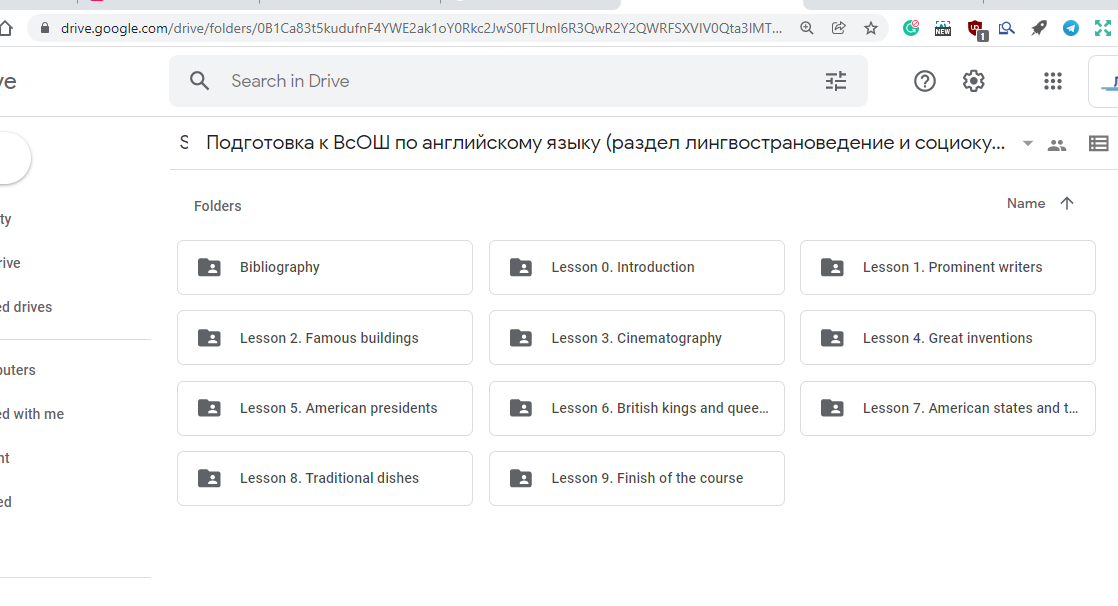 7. АПО РФ
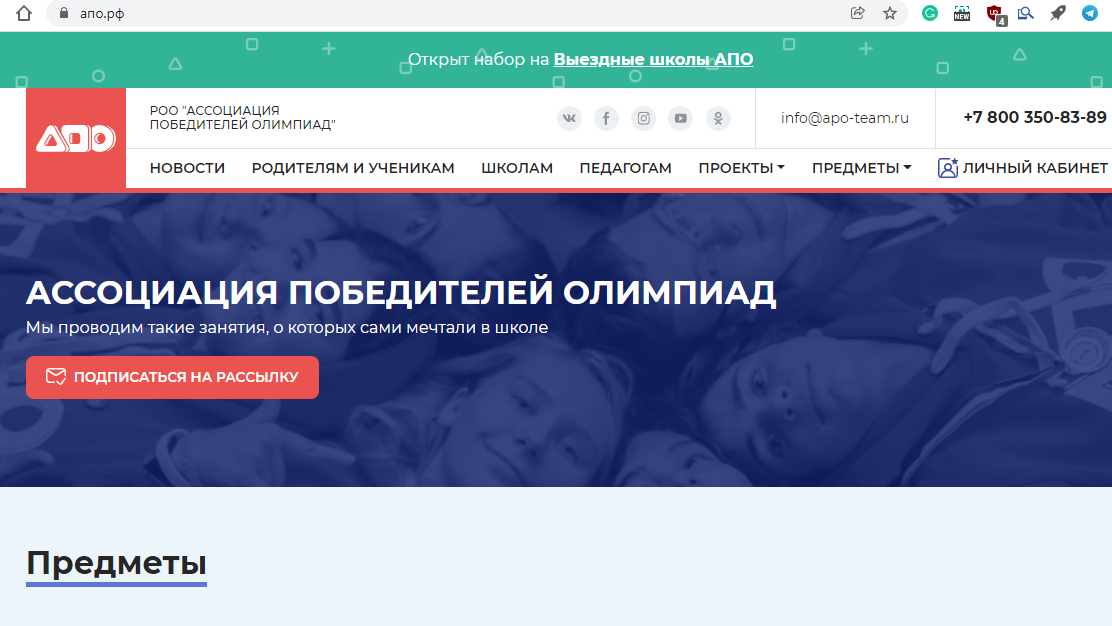 8. OLIMPIADA.RU
9. PUZZLE MOVIES
9. PUZZLE MOVIES
10. Rachel Am English&ETJ Br English
9. ETJ Br English
9. ETJ Br English
Follow me
Instagram
Telegram
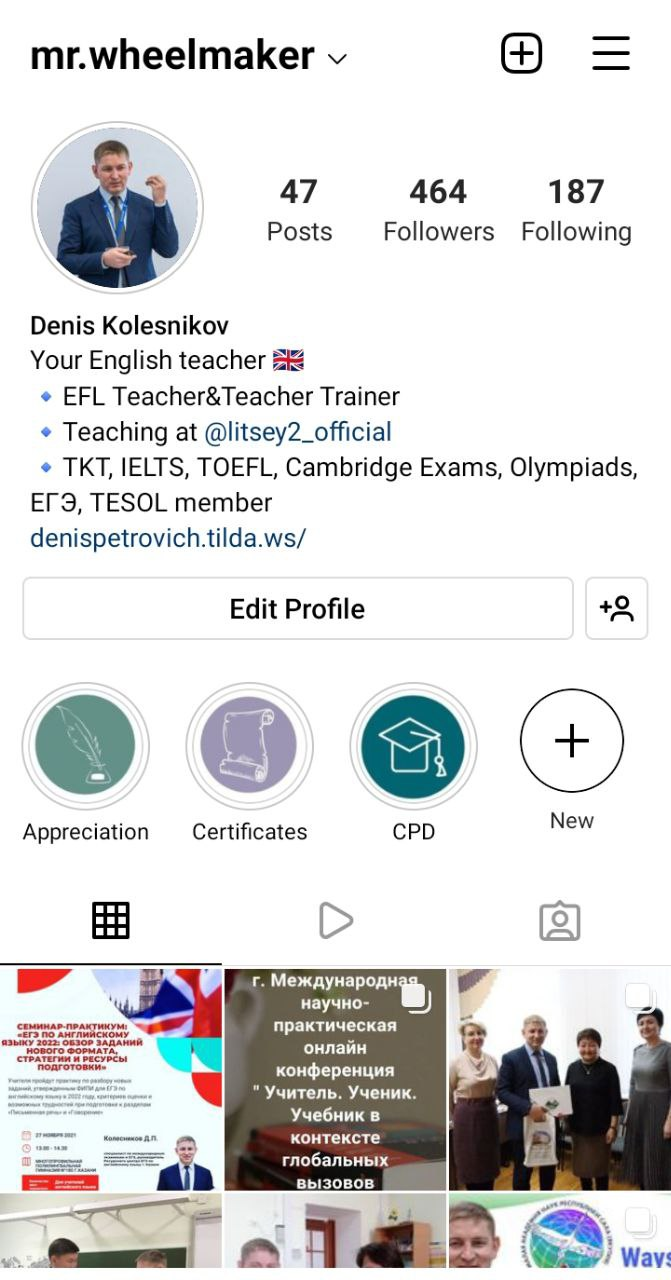 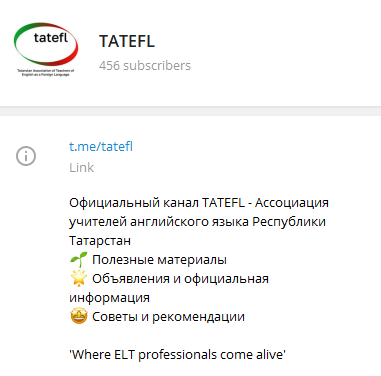 https://www.englishteachers.ru/education
https://www.englishteachers.ru
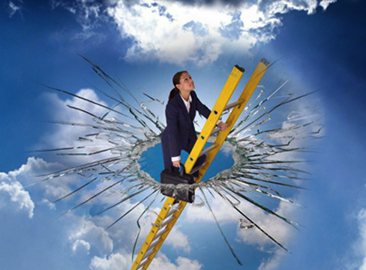 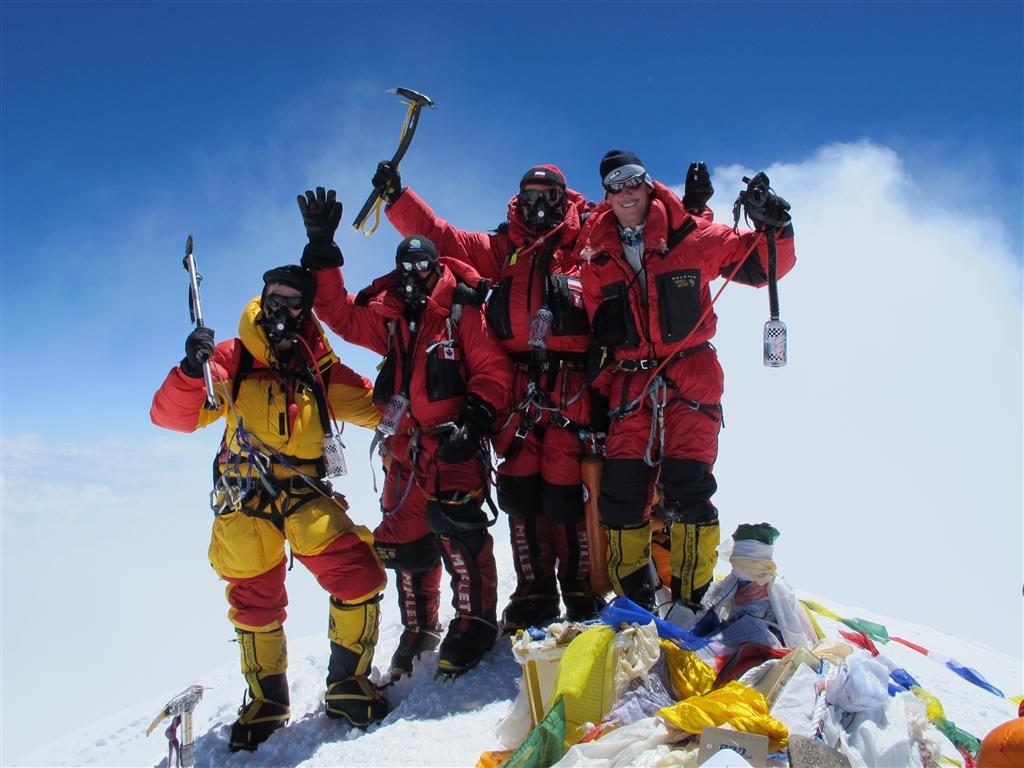 Thank you
Equipment for the ascent(inside)
Linguistic drive and curiosity
Commitment
Willpower
Persistence
Regularity
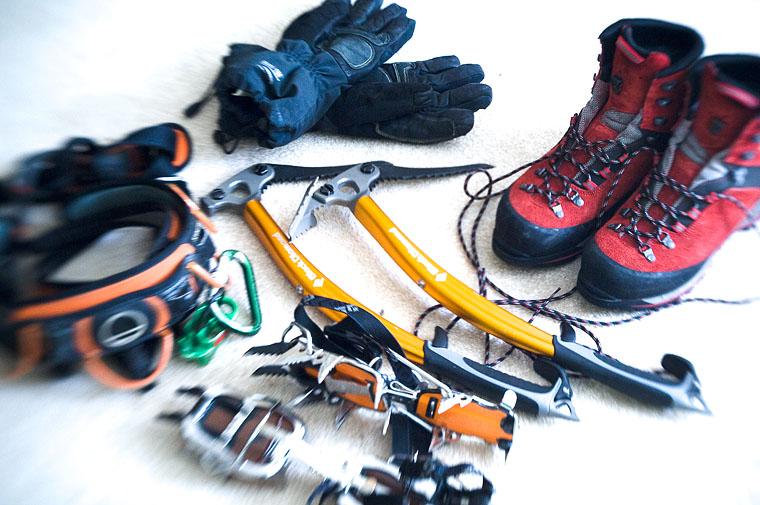 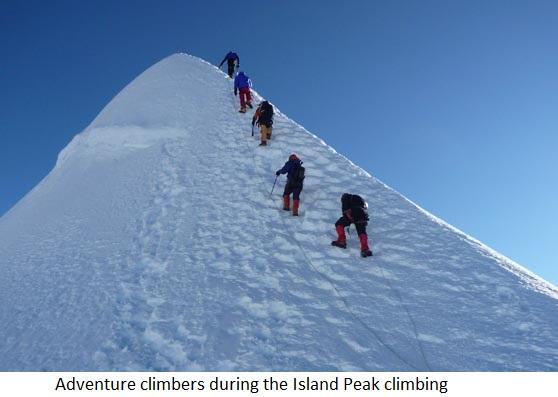 Climbing the peak
The Main Principle of the English Olympiad:
Your knowledge
Output
Input
Your knowledge
Output
Input
1.Grammar

2.Vocabulary 

Both through:
Listening 
Reading
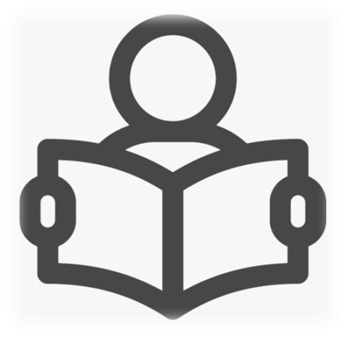 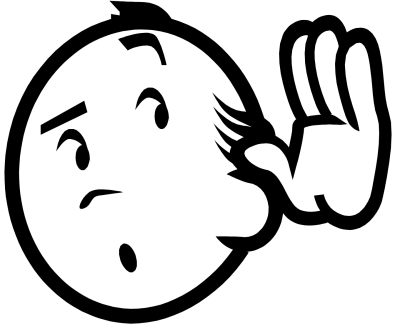 Your knowledge
Output
Input
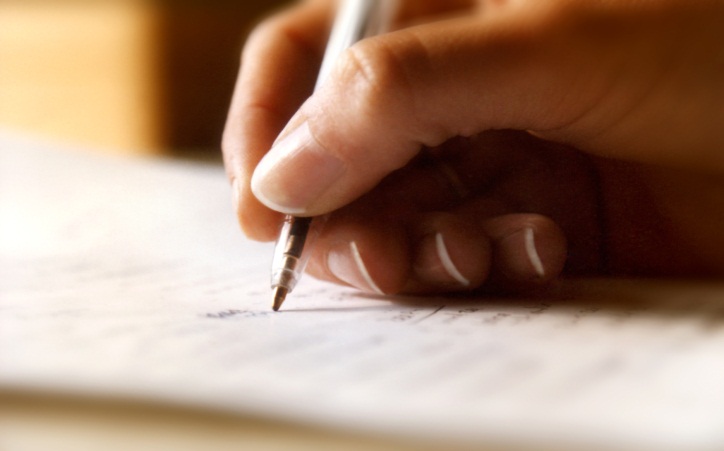 1.Grammar

2.Vocabulary
Writing
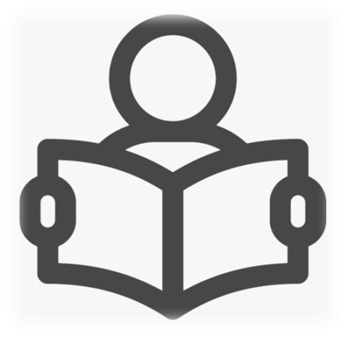 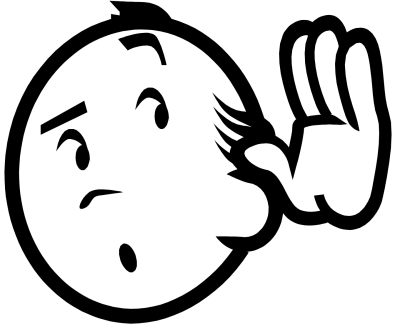 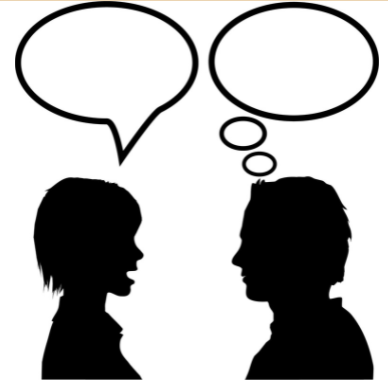 Speaking
Hard work on a regular basis
5 hours every day minimum (including weekends, holidays, vacations)
“day’s first hour” rule
summer – the season of the great self-work
quiet, clean workplace
have all necessary materials nearby
practice all language skills every day
think about increasing your productivity
copybooks
Grammar and Vocabulary
Grammar in Use by Raymond Murphy (Intermediate)
Desk self-work
Reading more
Cambridge “in Use” series



“Practice makes perfect.”
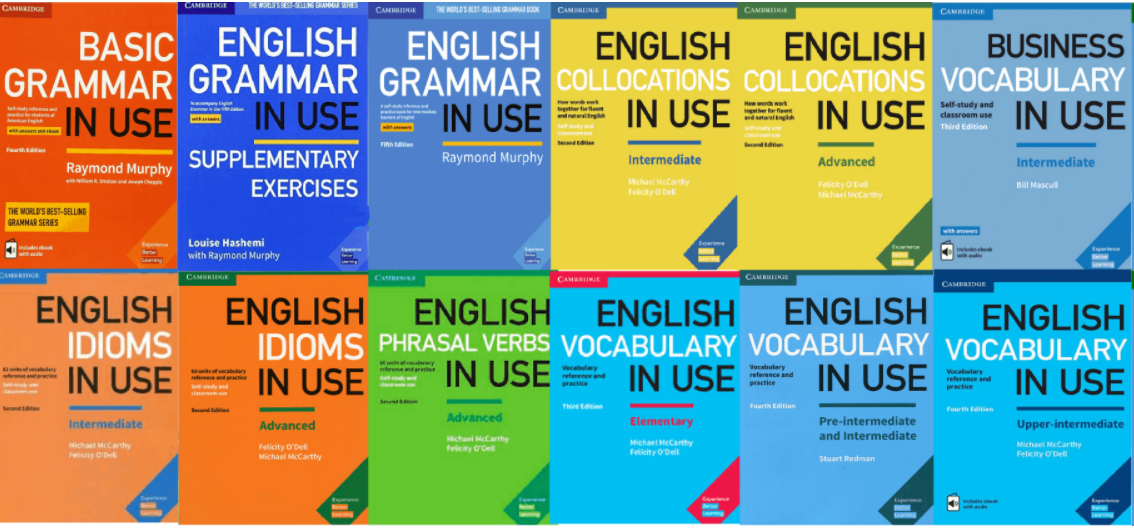 Writing
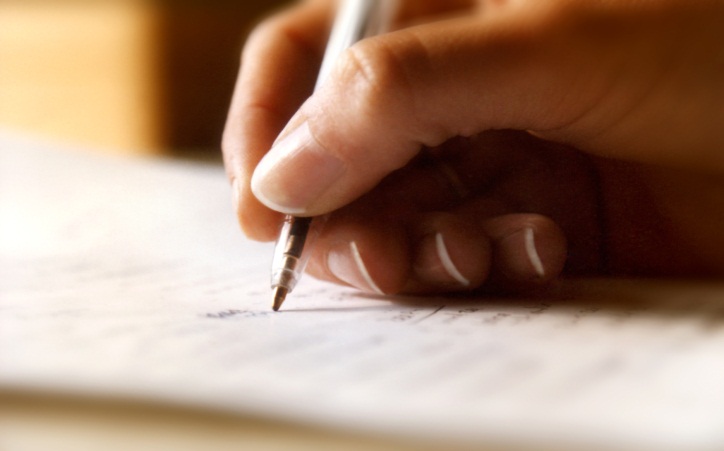 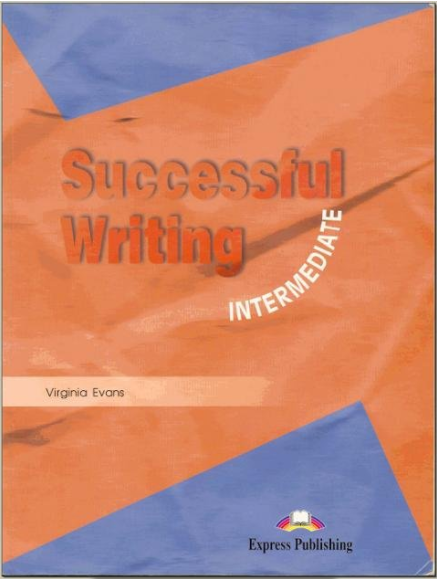 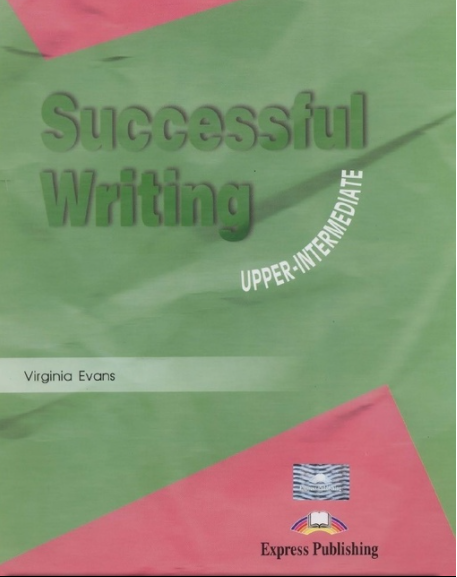 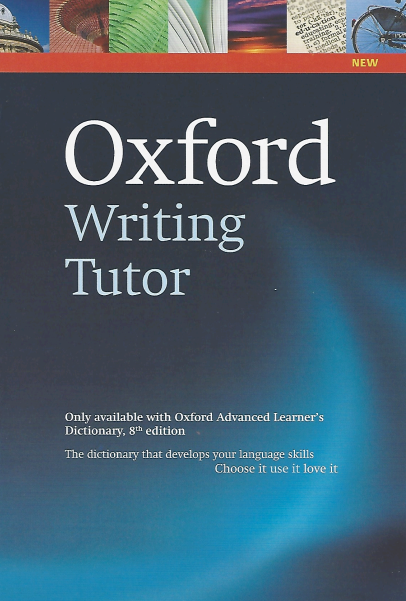 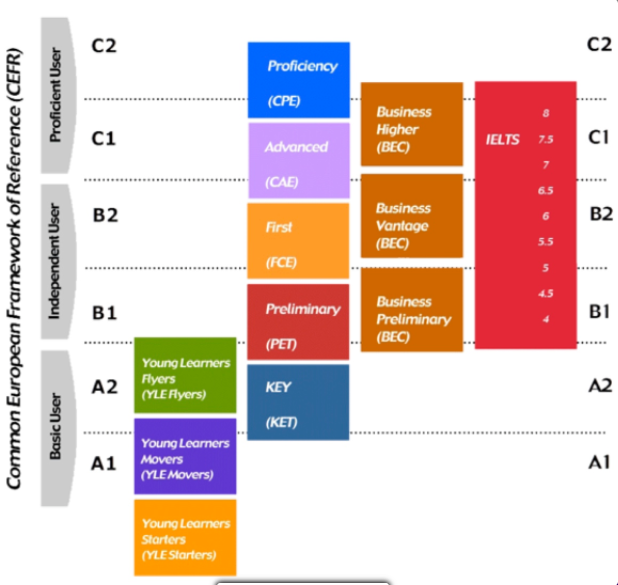 Топ-10 ресурсов для подготовки
1. ENGLISHREVEALEDwww.englishrevealed.co.uk
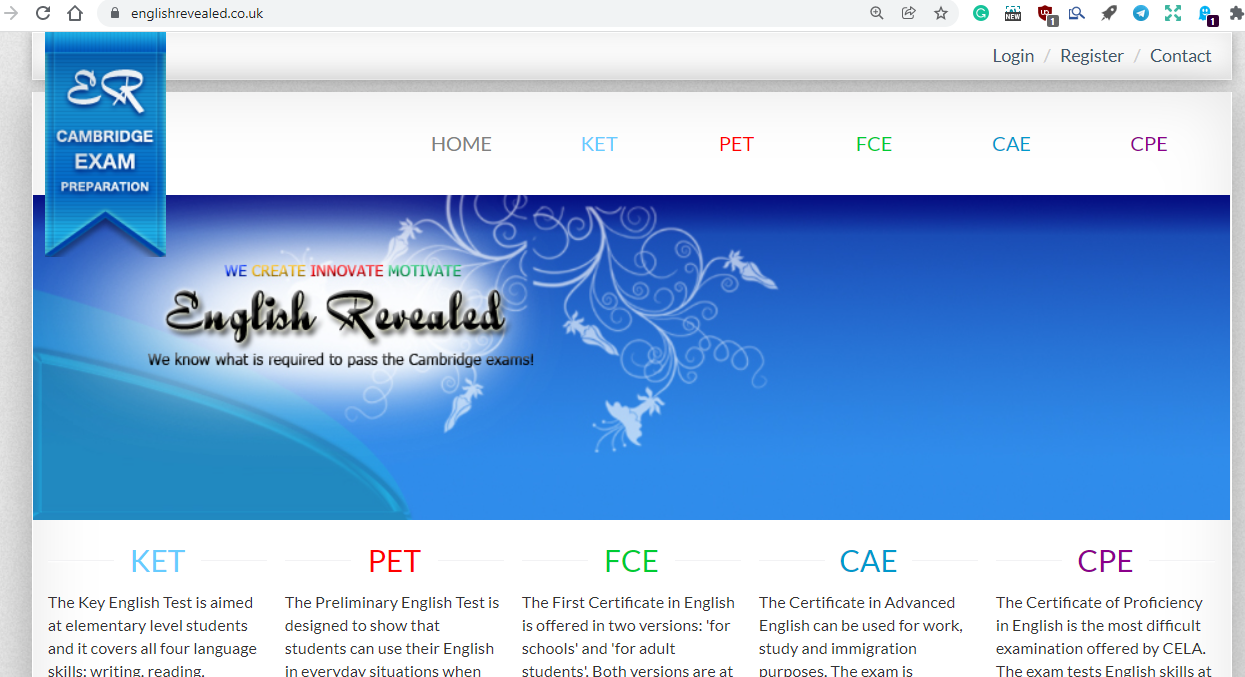 1. ENGLISHREVEALED
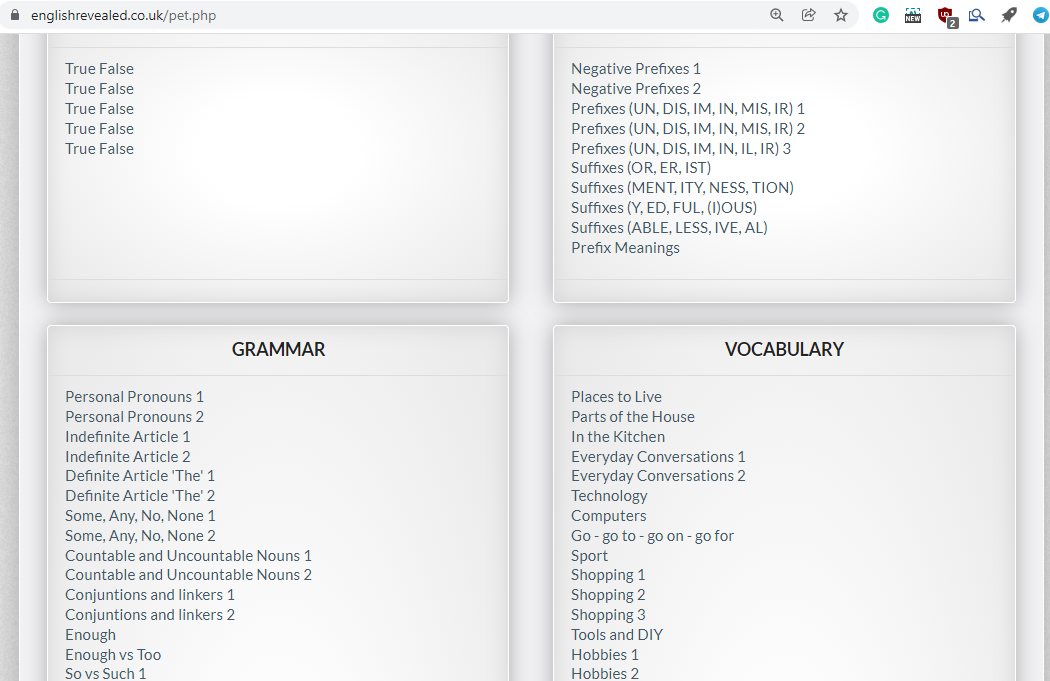 1. ENGLISHREVEALED
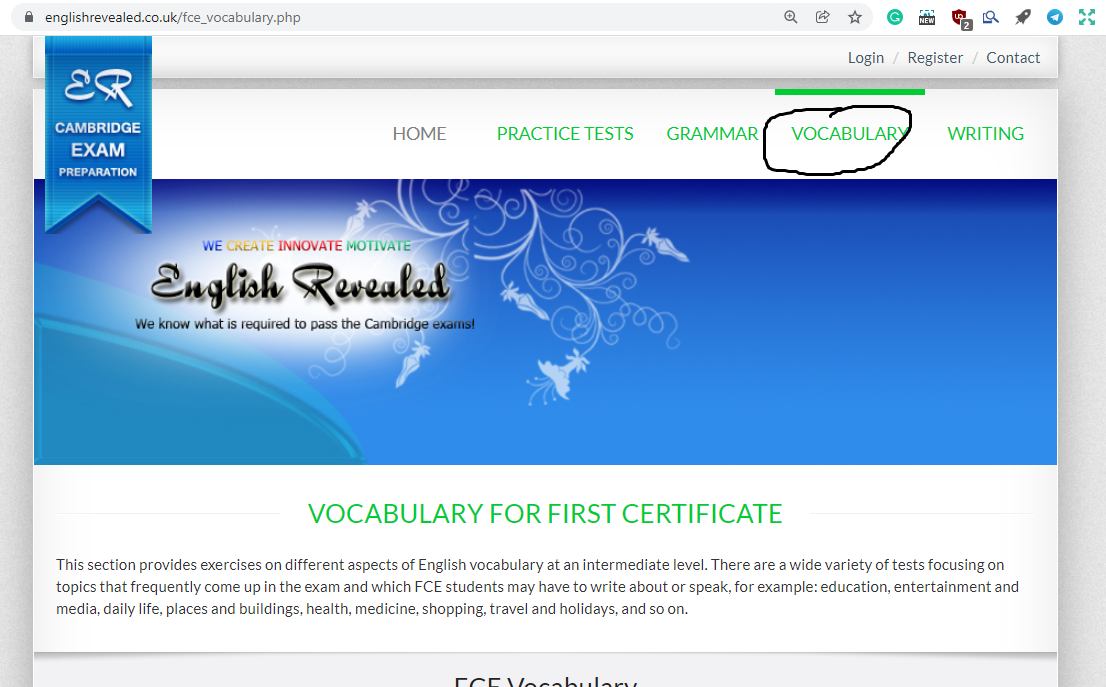 1. ENGLISHREVEALED
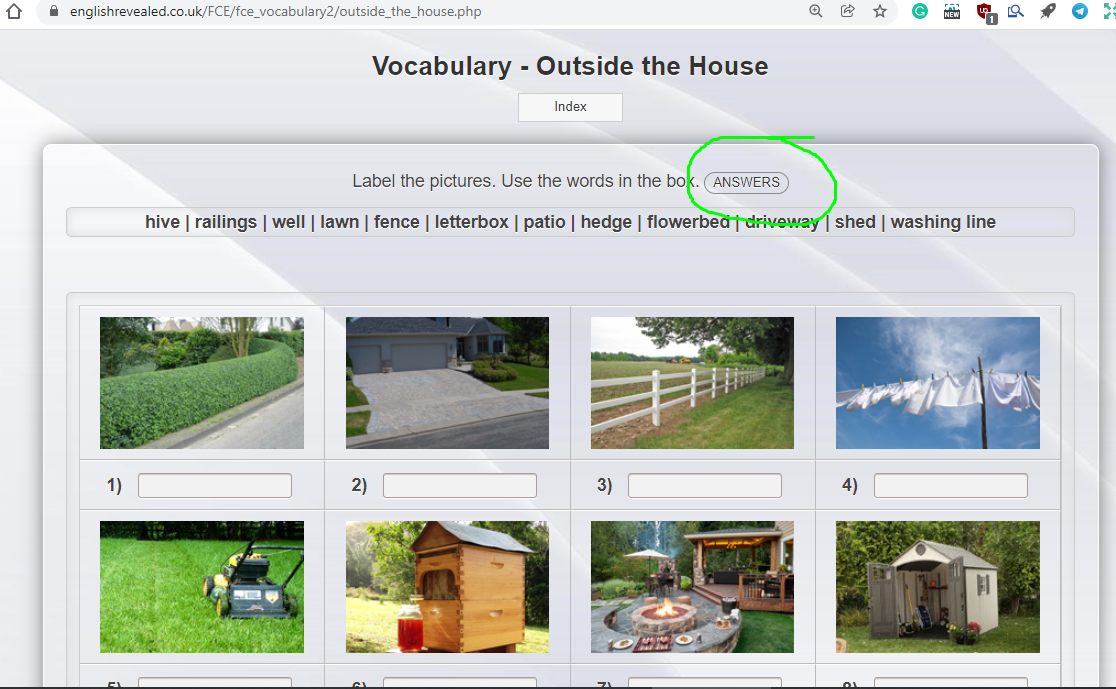 2. UPWEGOwww.upwego.ru
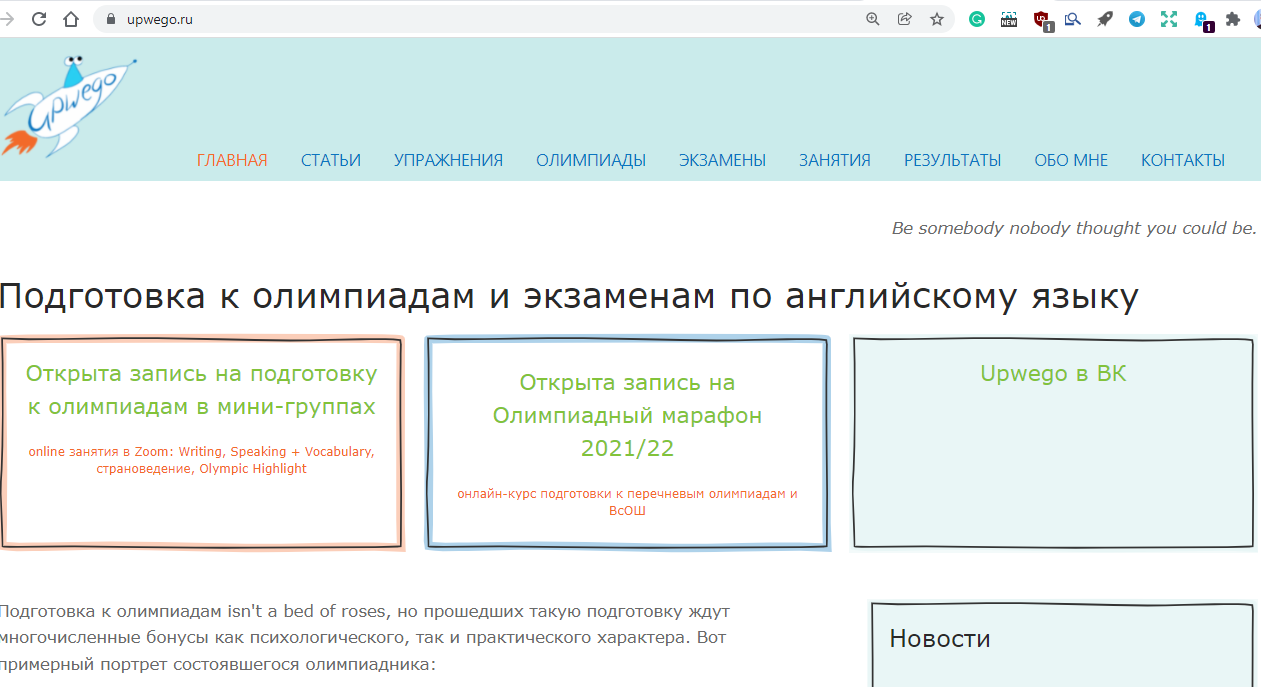 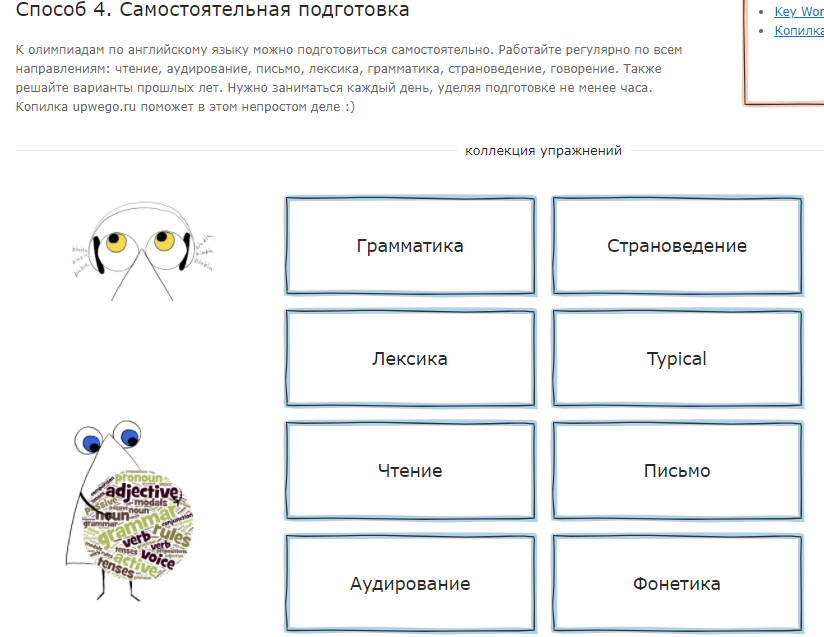 2. UPWEGOwww.upwego.ru
2. UPWEGOwww.upwego.ru
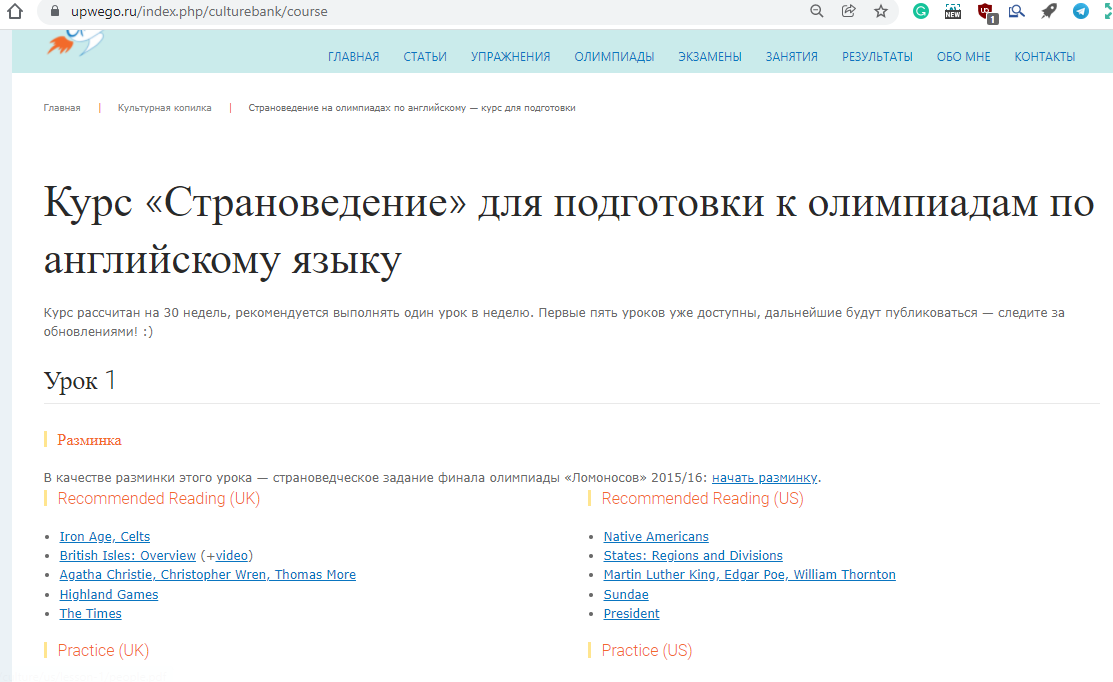 2. UPWEGOwww.upwego.ru
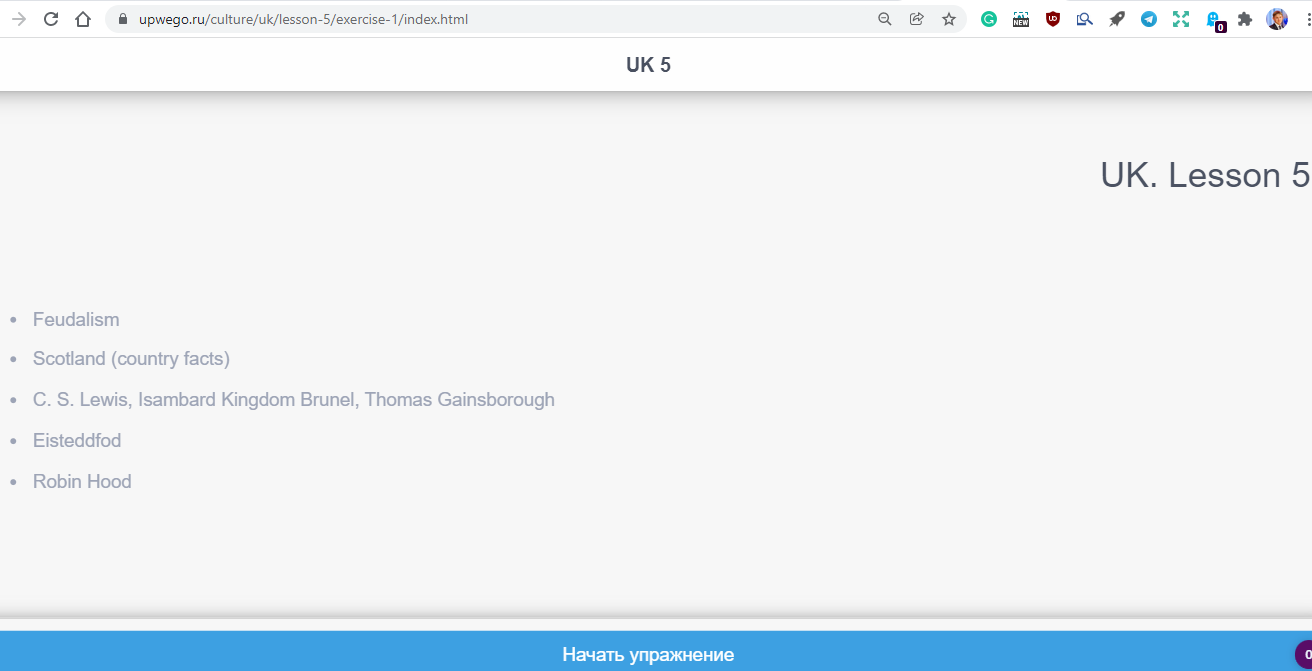 2. UPWEGOwww.upwego.ru
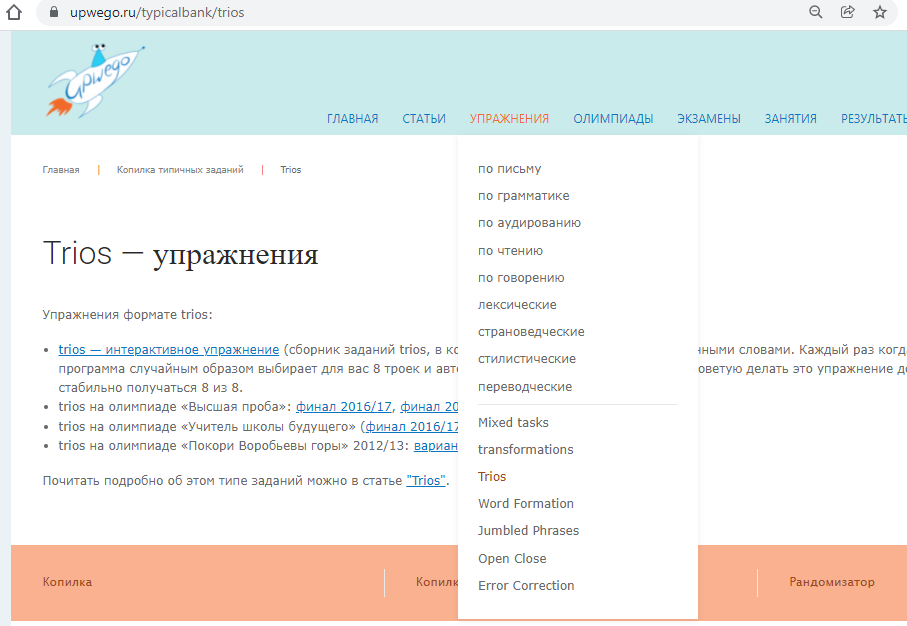 2. UPWEGOwww.upwego.ru
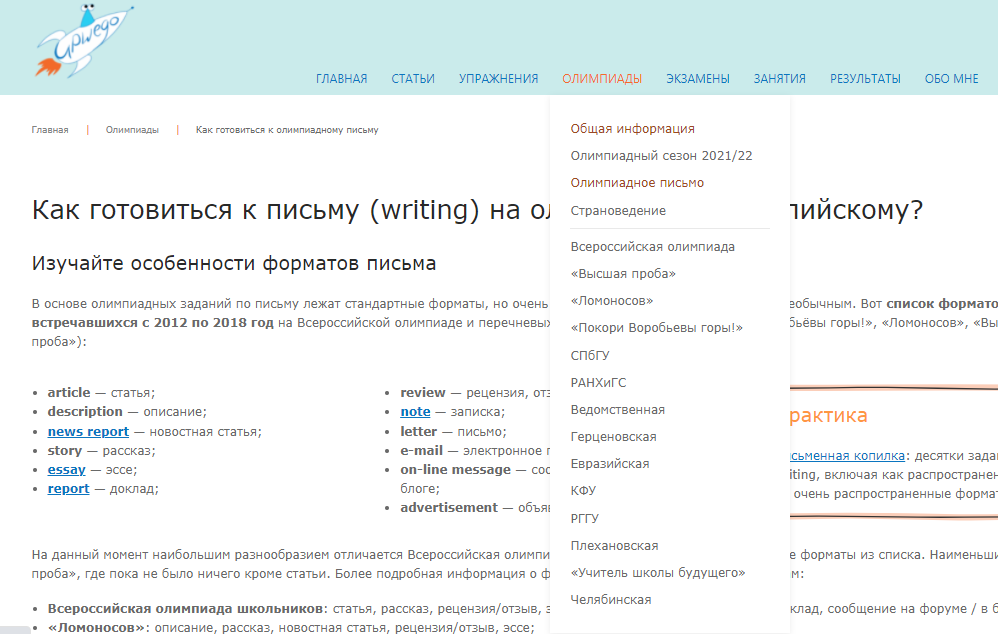 3. VK OLYMPWAYwww.vk.com/climbolympus
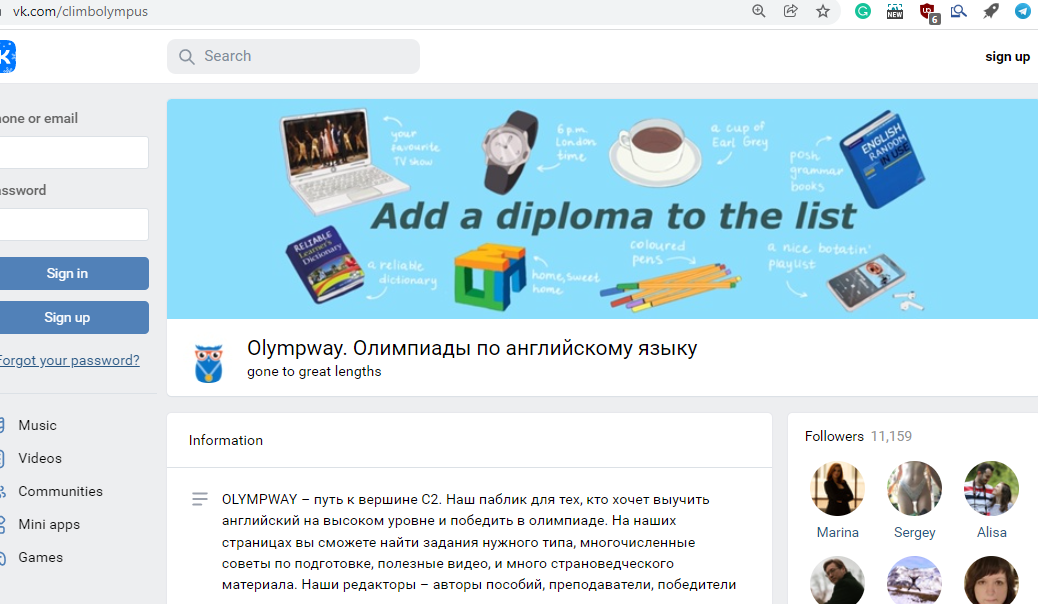 3. VK OLYMPWAYwww.vk.com/climbolympus
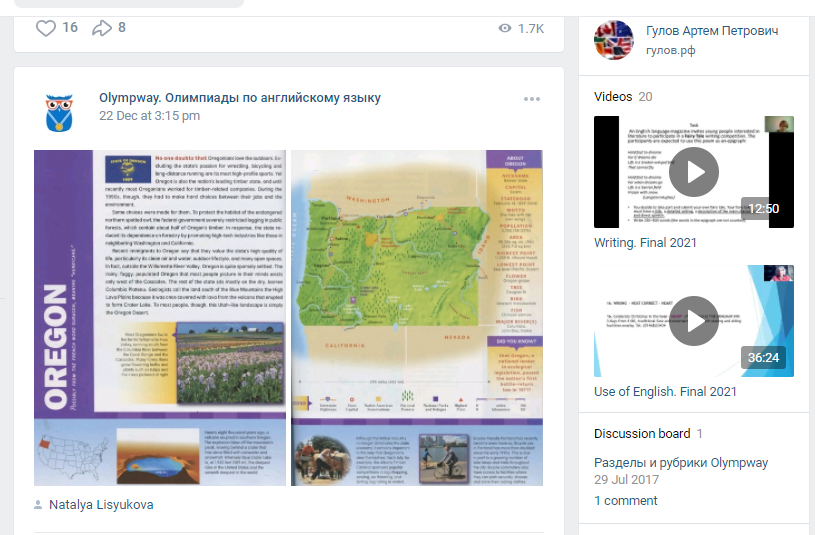 3. VK OLYMPWAYwww.vk.com/climbolympus
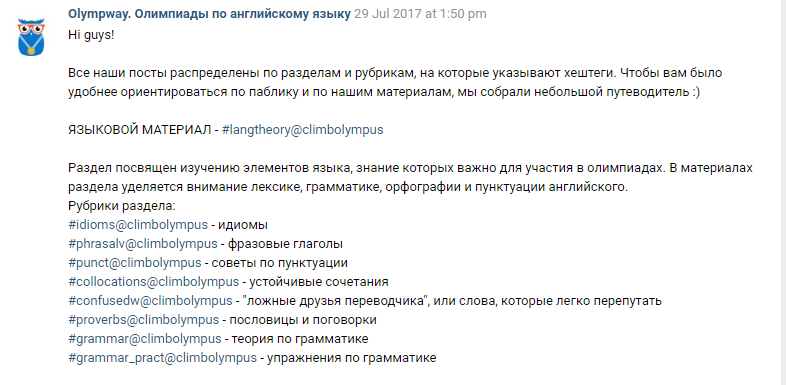 3. VK OLYMPWAYwww.vk.com/climbolympus
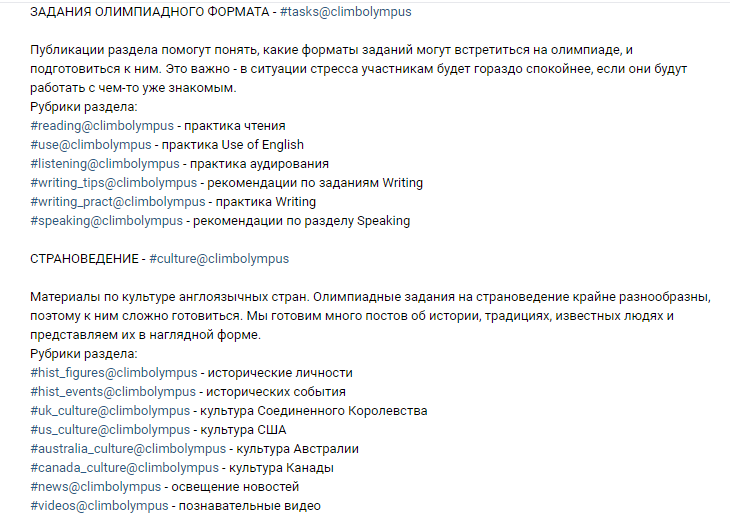 4. GREAT LENGTHS & Olympiad Builder
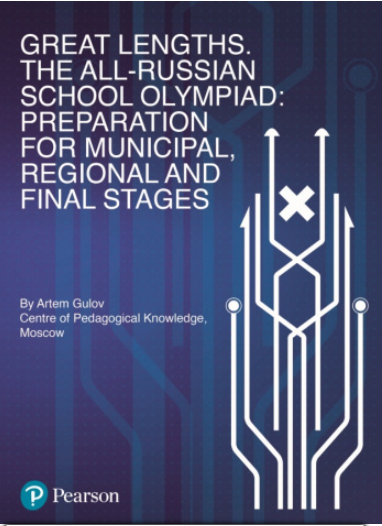 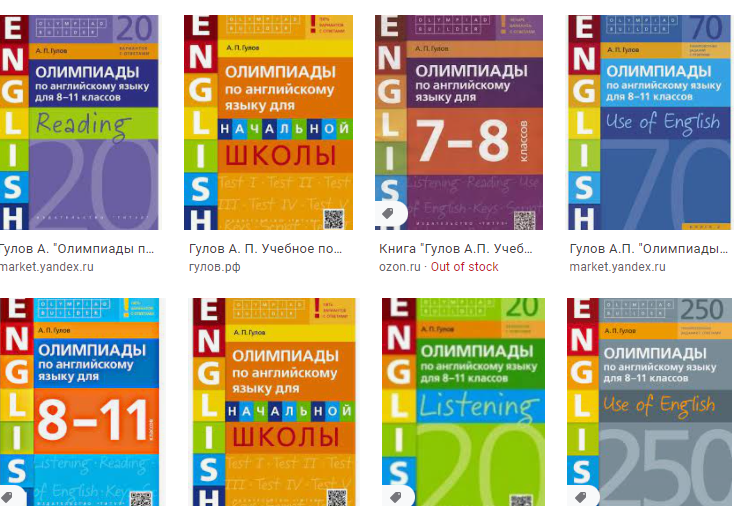 4. GREAT LENGTHS & Olympiad Builder
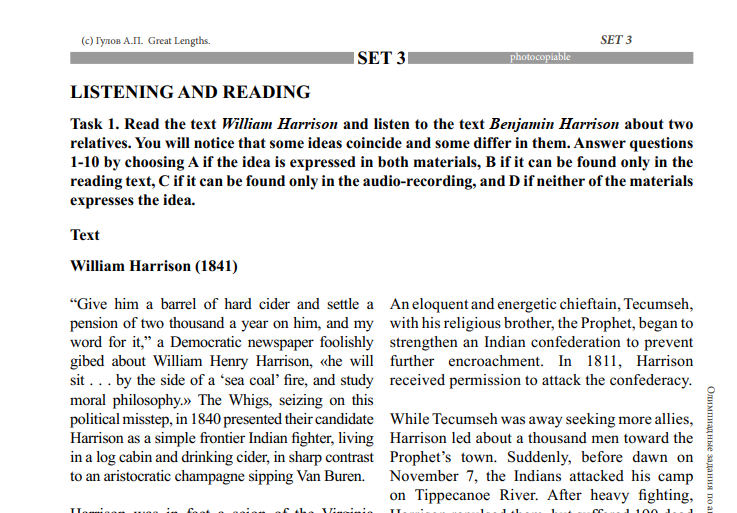 4. GREAT LENGTHS & Olympiad Builder
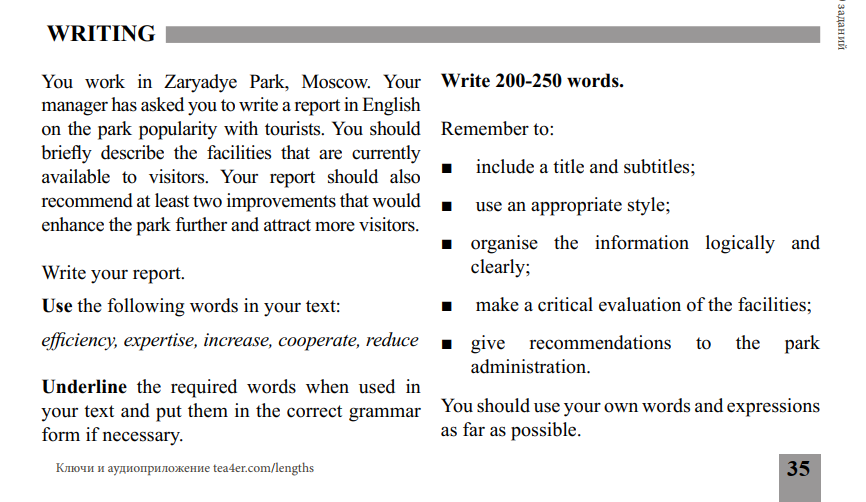 5. ENGLISH.MOSOLYMPhttps://english.mosolymp.ru/vos
5. ENGLISH.MOSOLYMPhttps://english.mosolymp.ru/vos
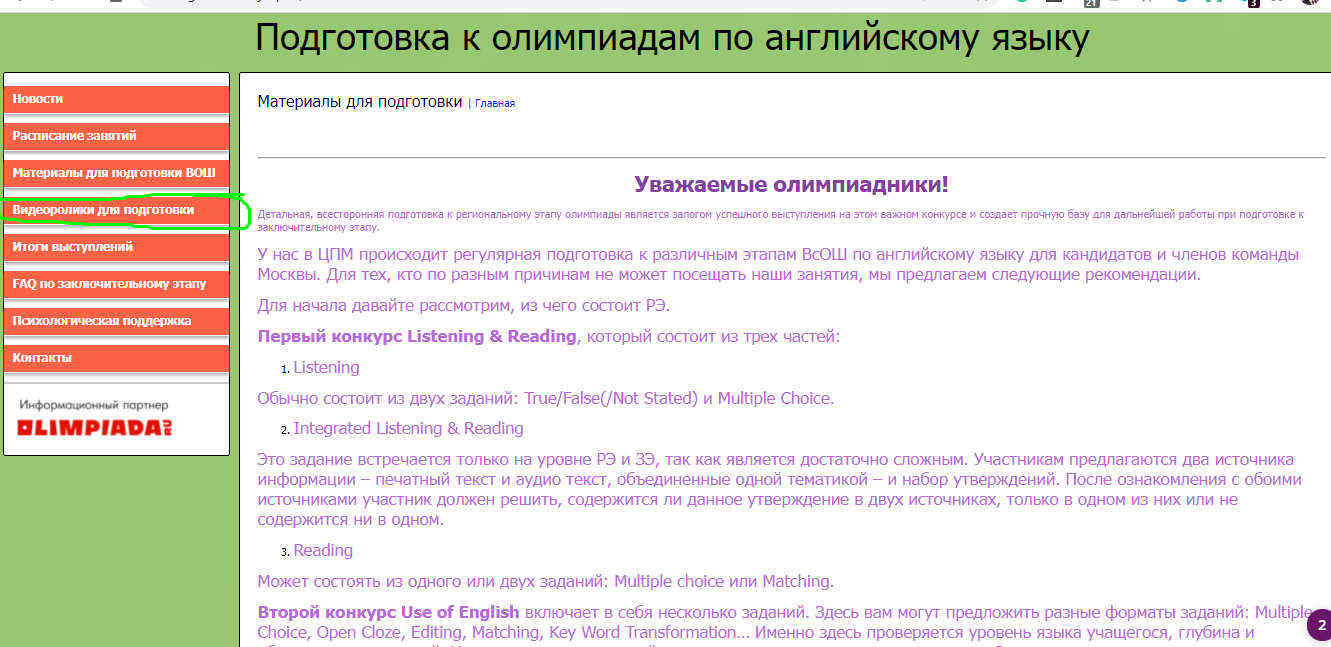 6. ENGLISH.MOSOLYMPКурс по страноведению
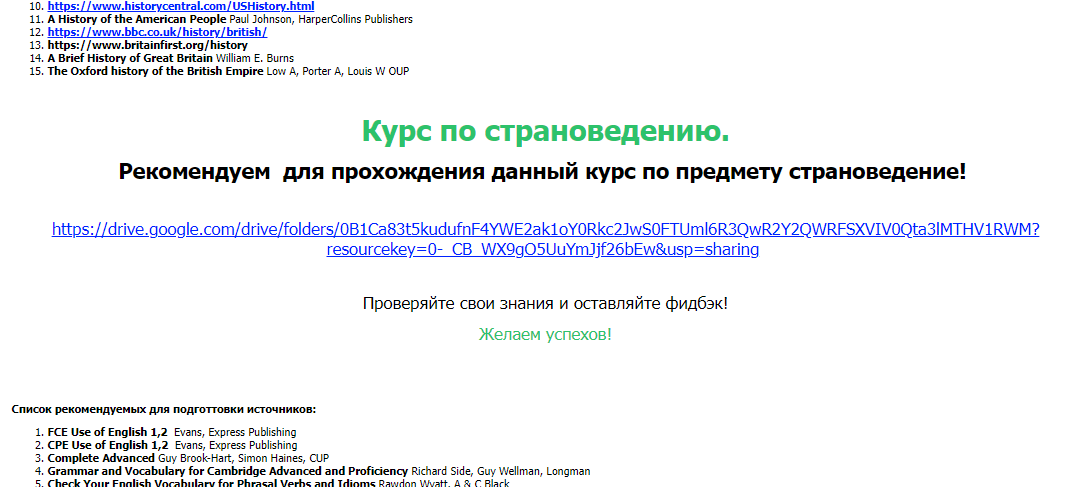 6. ENGLISH.MOSOLYMPКурс по страноведению
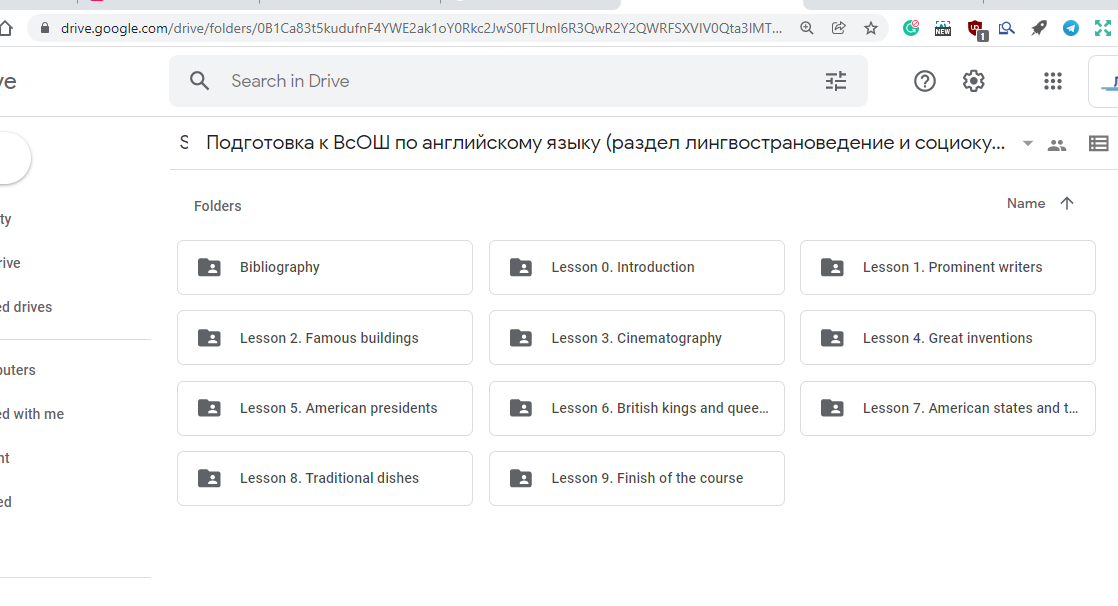 7. АПО РФ
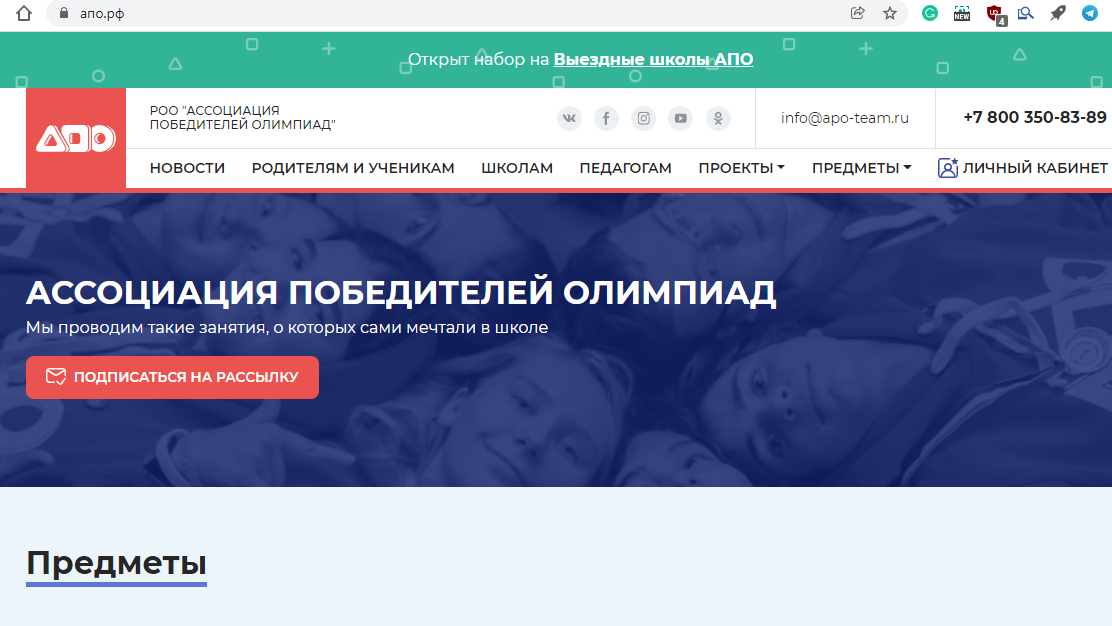 8. OLIMPIADA.RU
9. PUZZLE MOVIES
9. PUZZLE MOVIES
10. Rachel Am English&ETJ Br English
9. ETJ Br English
9. ETJ Br English
Follow me
Instagram
Telegram
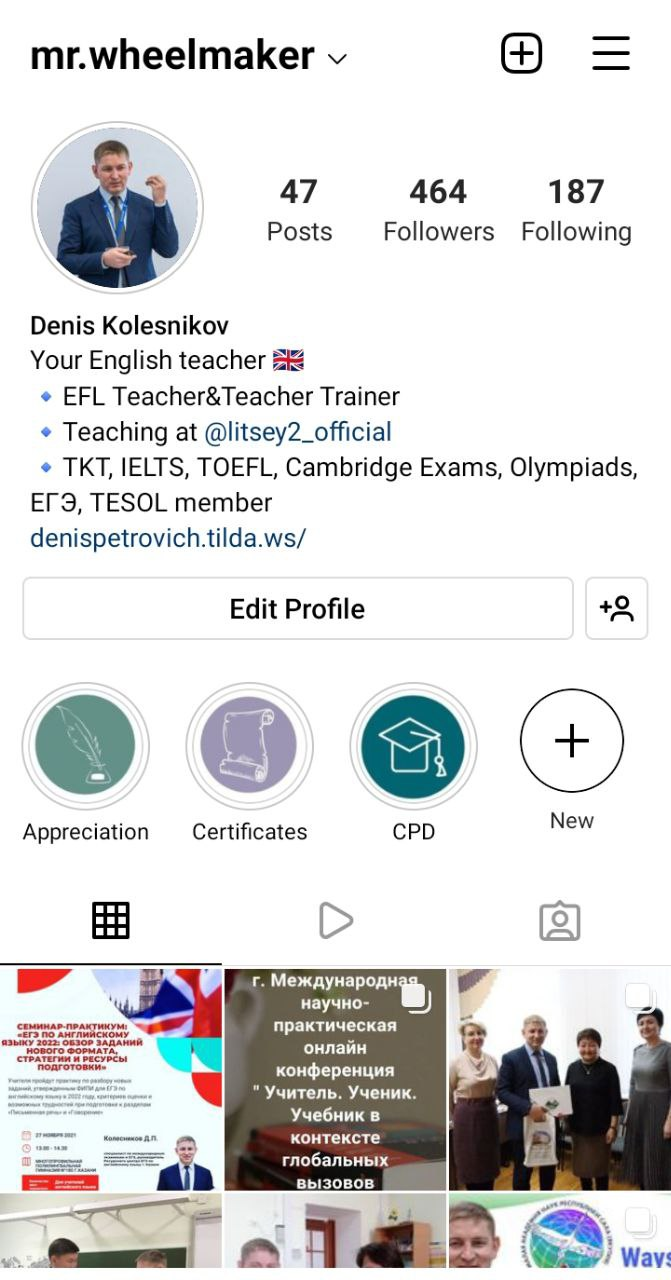 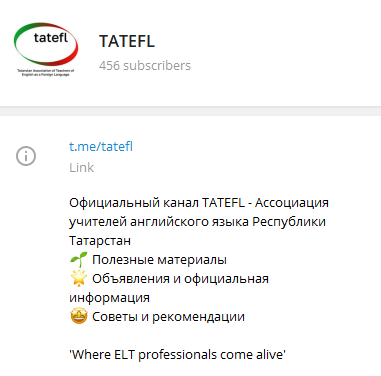 https://www.englishteachers.ru/education
https://www.englishteachers.ru
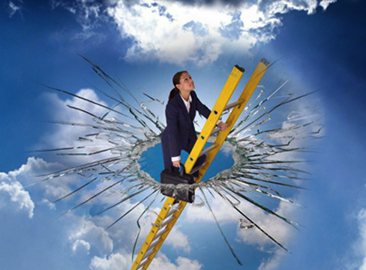 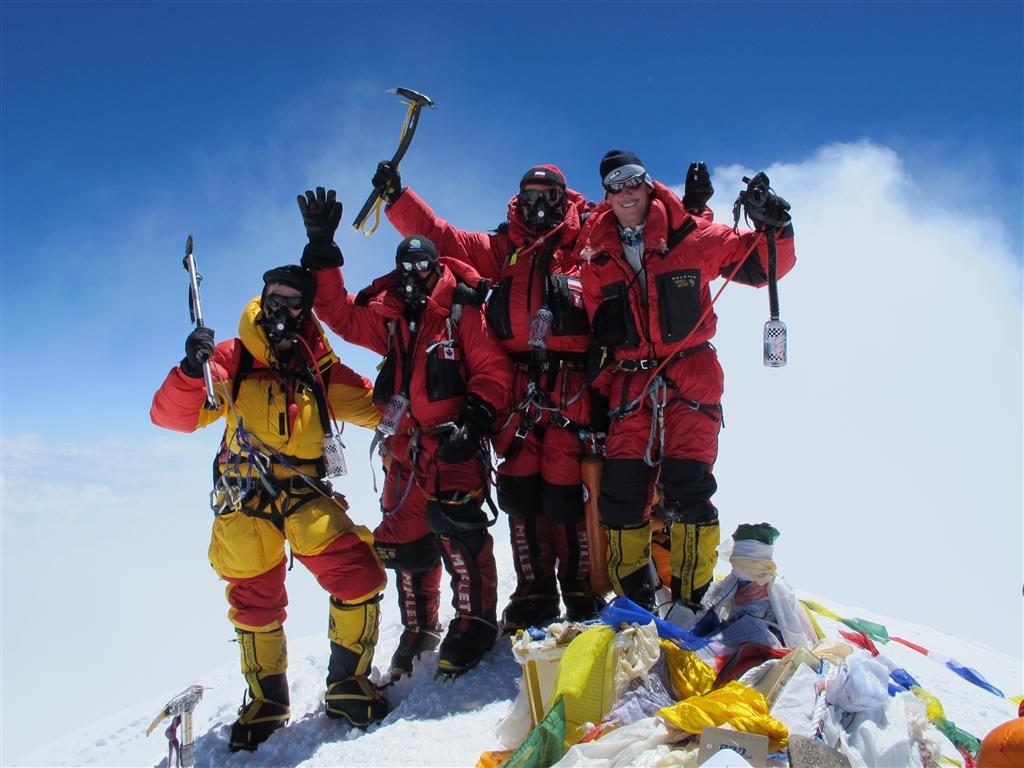 Thank you